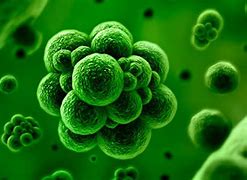 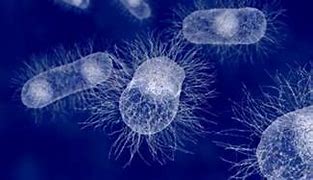 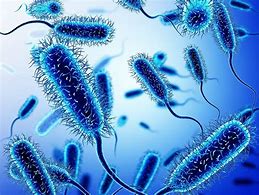 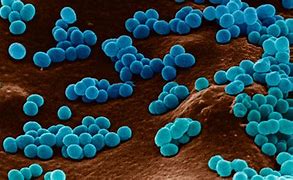 identificazione dei batteri
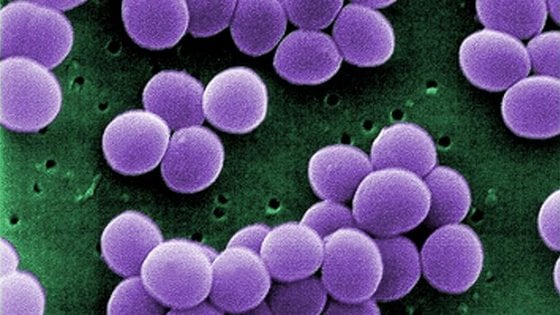 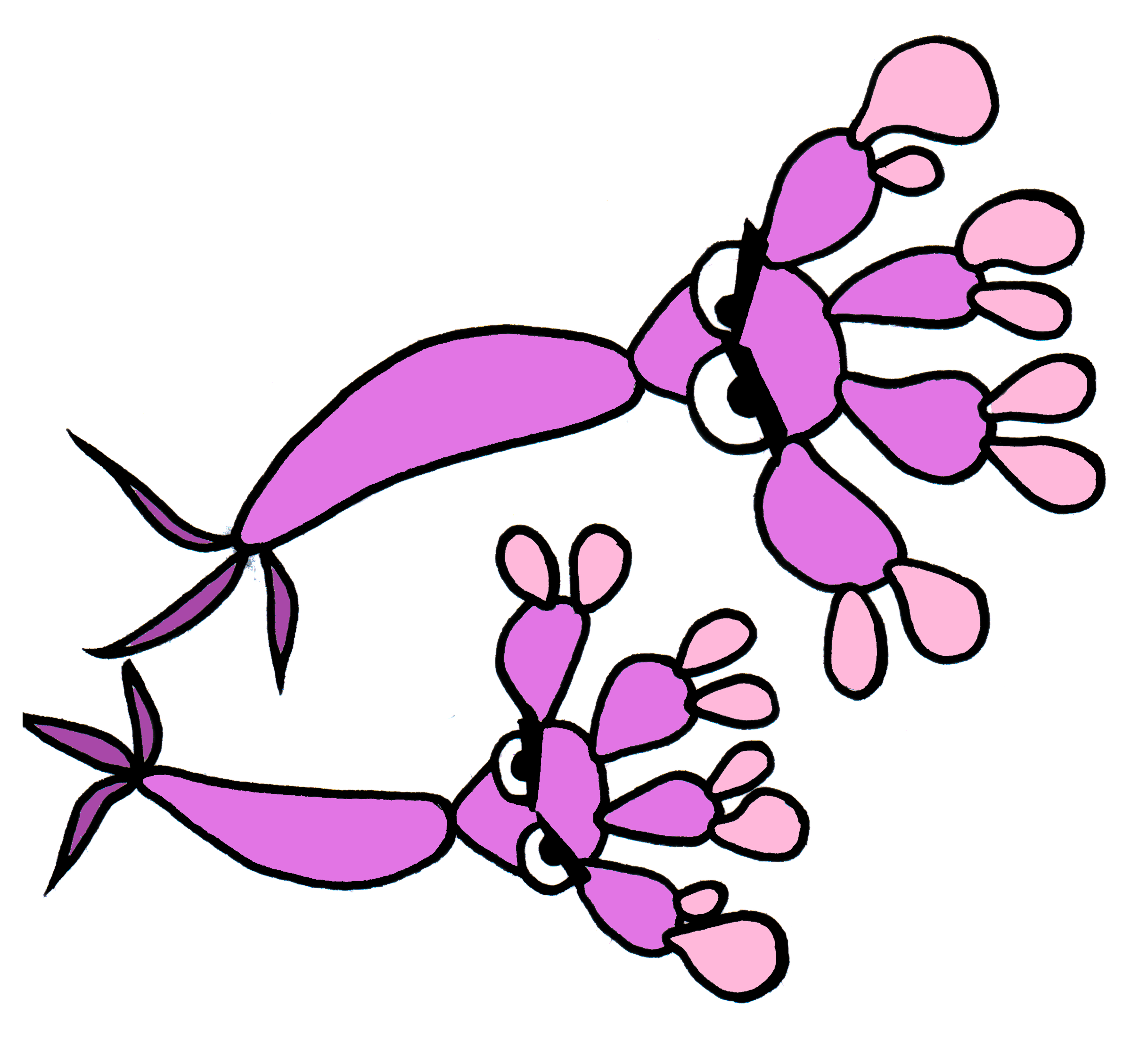 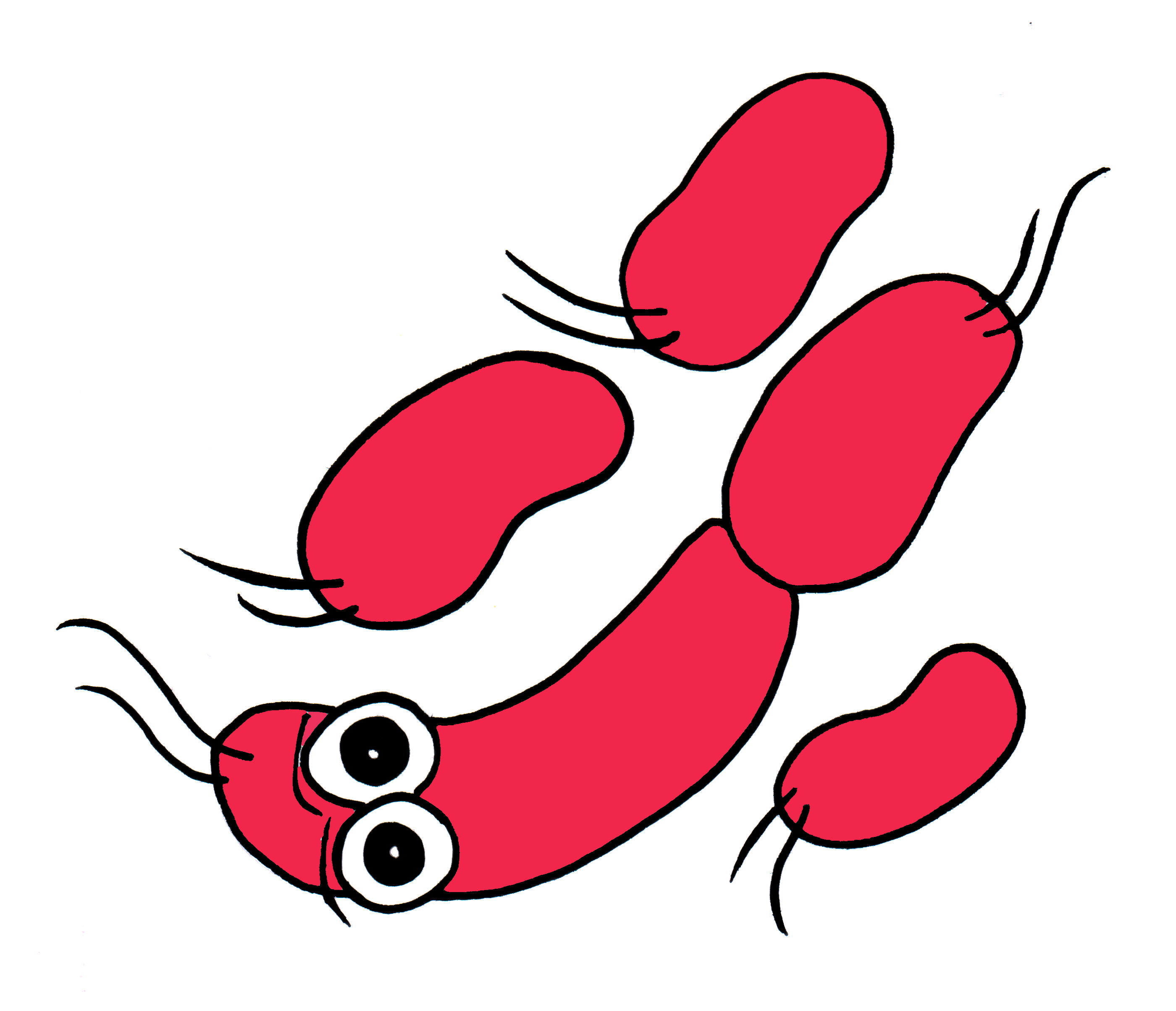 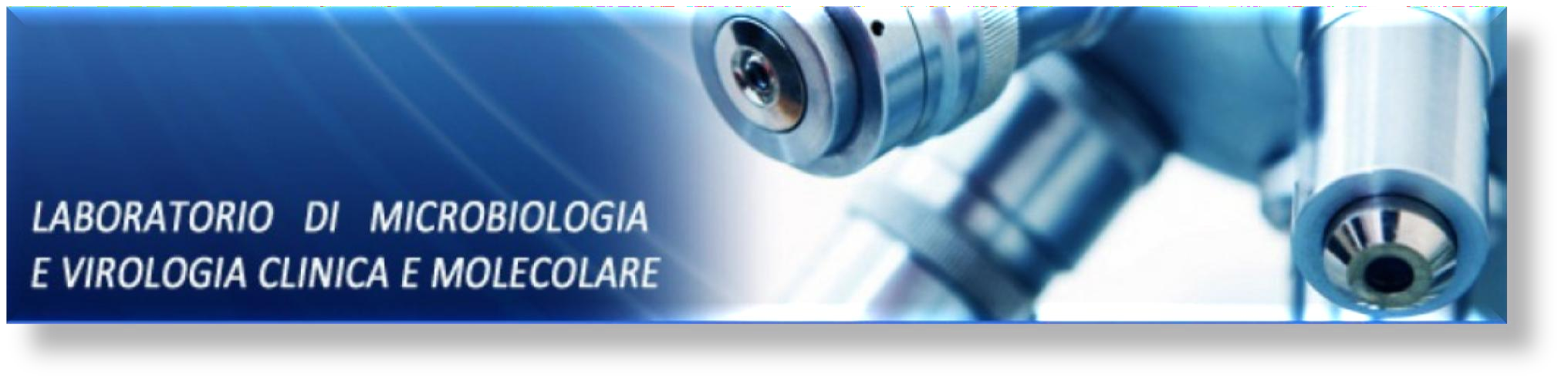 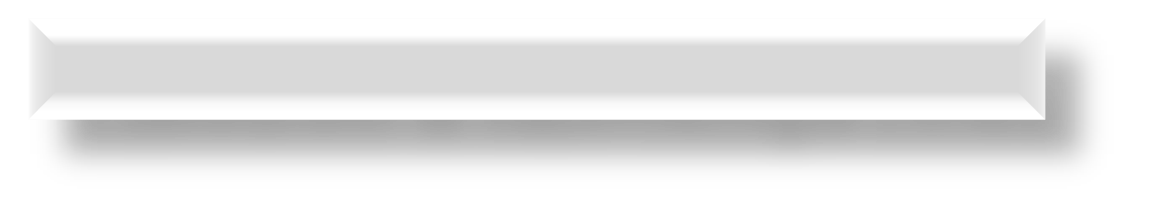 Laboratorio di microbiologia clinica
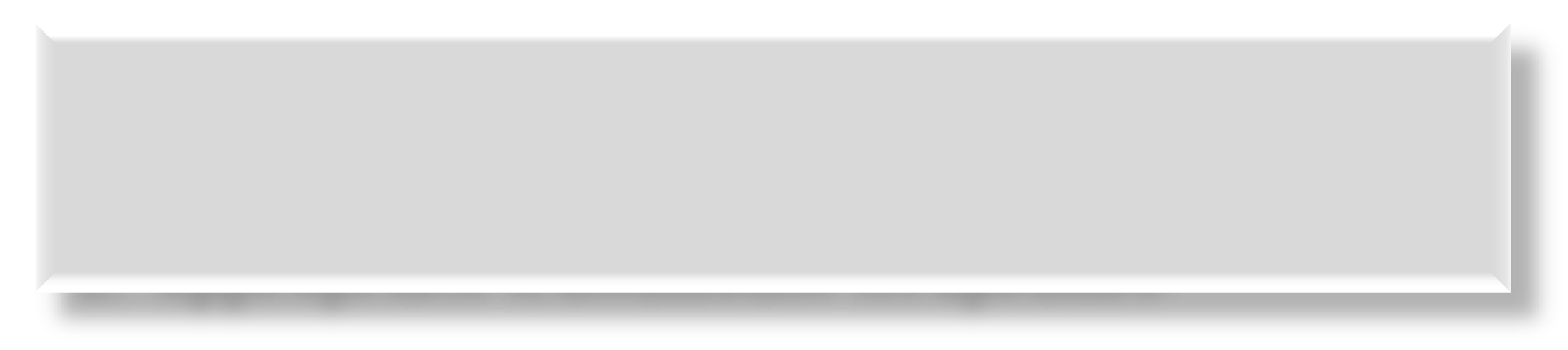 Diagnosi eziologica
identificare l’agente patogeno
appropriato trattamento terapeutico
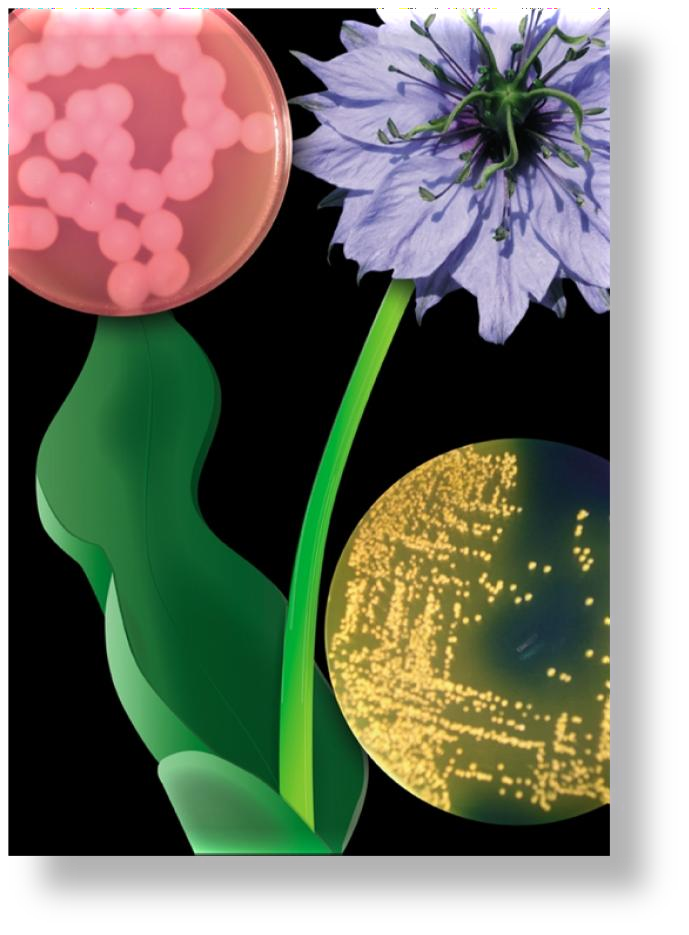 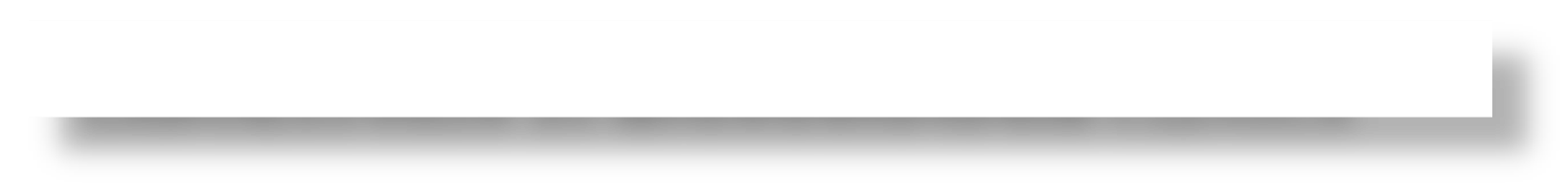 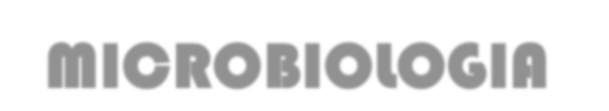 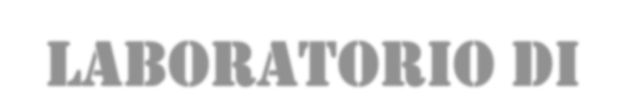 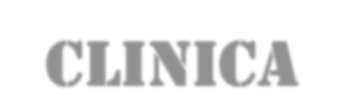 LABORATORIO DI MICROBIOLOGIA CLINICA
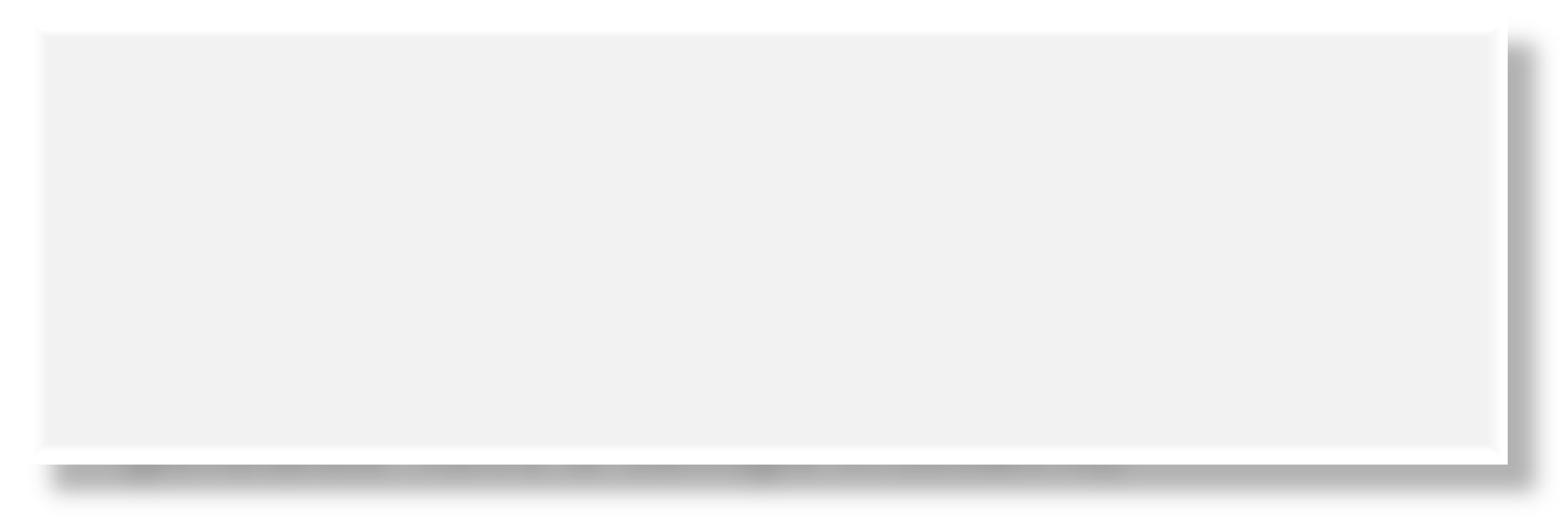 Altri obiettivi :
Valutare l’efficacia della terapia
Valutare la presenza di	portatori sani  (potenziale	fonte di contagio in comunità)
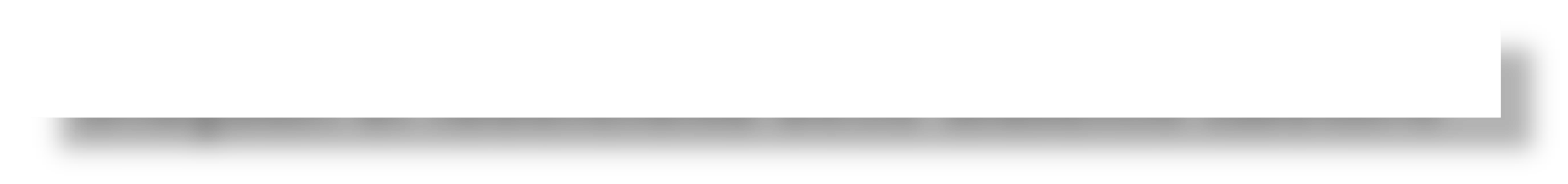 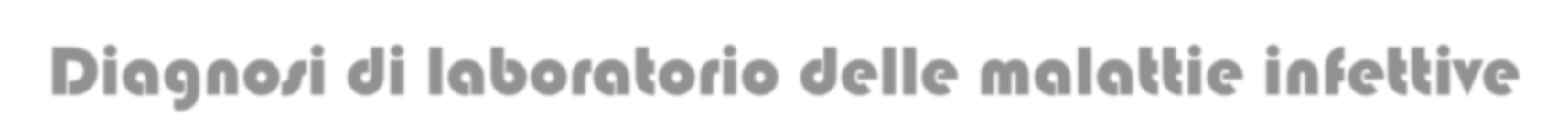 Diagnosi di laboratorio delle malattie infettive
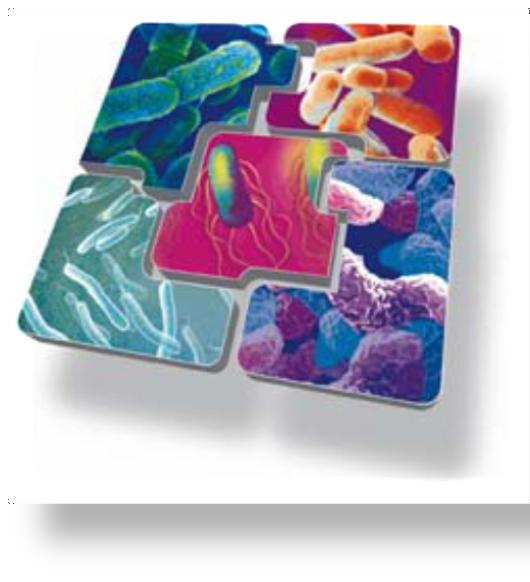 Utilizzo	di	metodologie	scientificamente  valide ed eseguibili in tempi accettabili

Necessità	di	acquisire	in	tempi	rapidi  informazioni utili alla diagnosi ed alla terapia
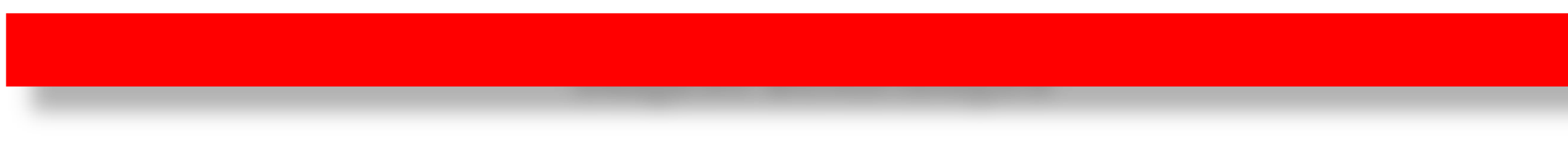 Diagnosi batteriologica
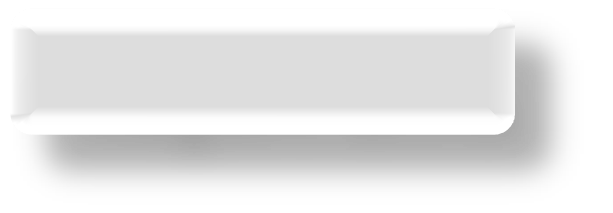 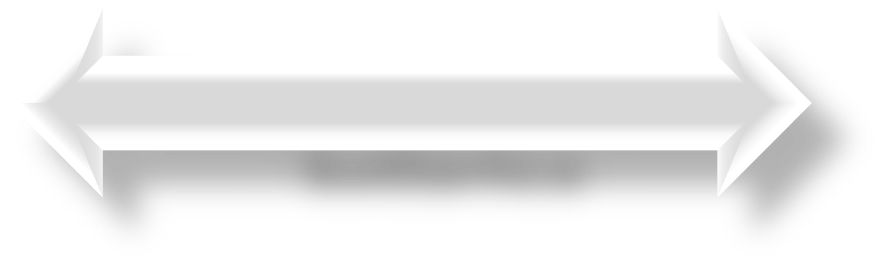 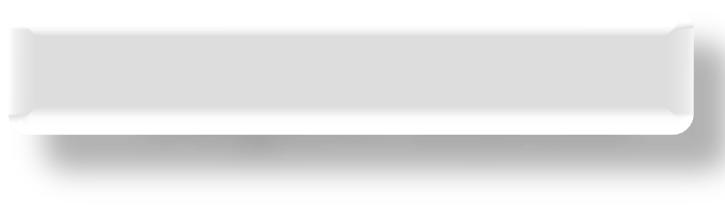 Diagnosi diretta
Diagnosi indiretta
Sospetta infezione  batterica
Siero del paziente
Metodo immunologico  ricerca di anticorpi verso  l‘agente batterico
sangue  feci  urine  biopsie  tamponi  Ecc.
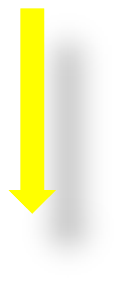 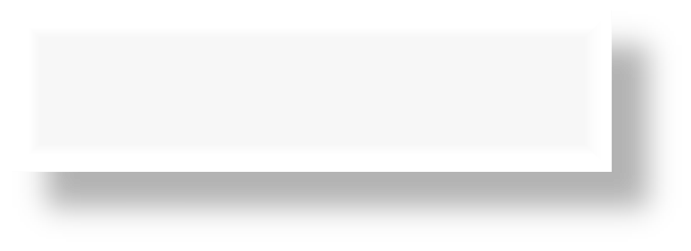 immunoenzimatico (EIA)
immunofluorescenza (IFA)
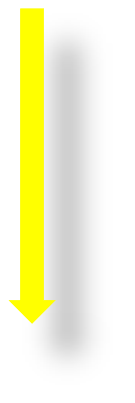 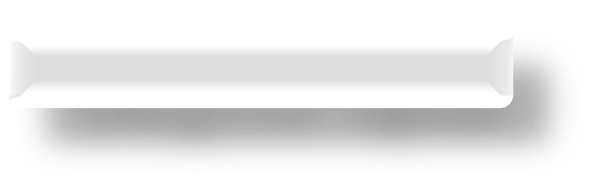 Diagnosi rapida
Metodo molecolare
(ricerca di sequenze genomiche dell’agente  batterico)
PCR
Multiplex PCR
Nested PCR
NASBA
Ibridazione su una sonda verso l’agente  batterico
Metodo immunologico
(ricerca di antigeni dell’agente batterico)
Test di agglutinazione
ELISA
Immunocromatografia su membrana
Esame colturale
Semina su brodo di  arricchimento,terreno solido  non selettivo e/o selettivo
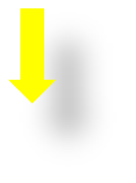 Isolamento del microrganismo in coltura pura
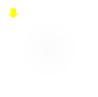 antibiogramma
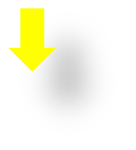 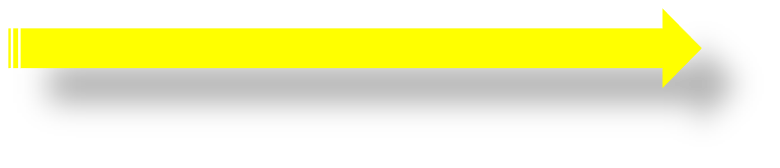 Identificazione
Biochimica,immunologica,molecolare
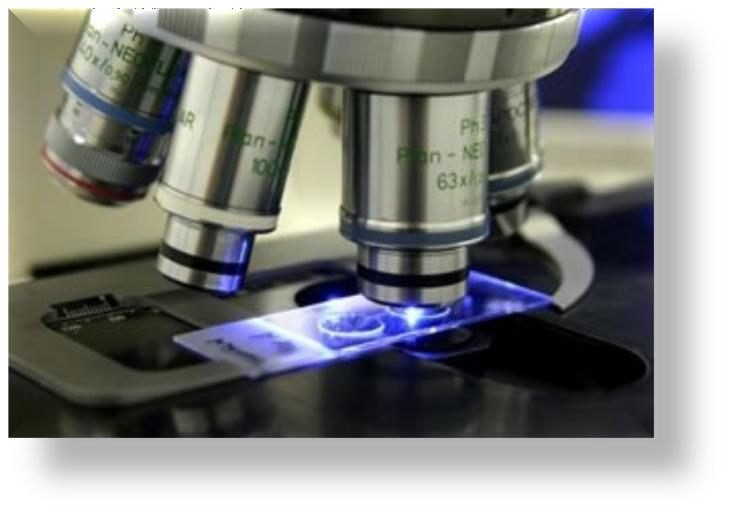 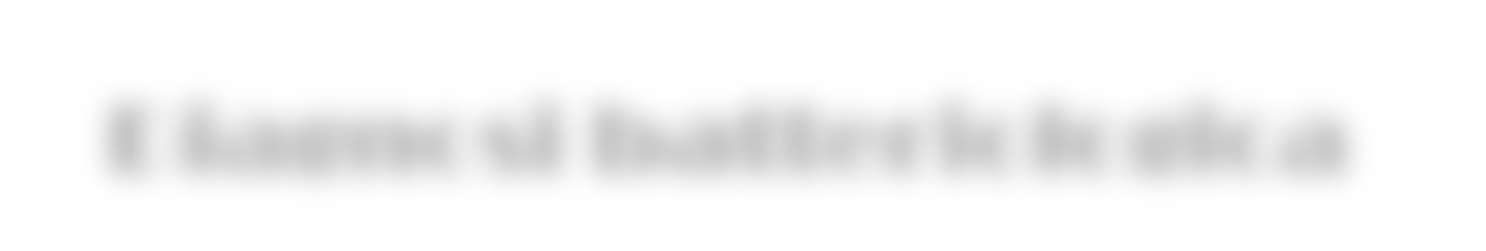 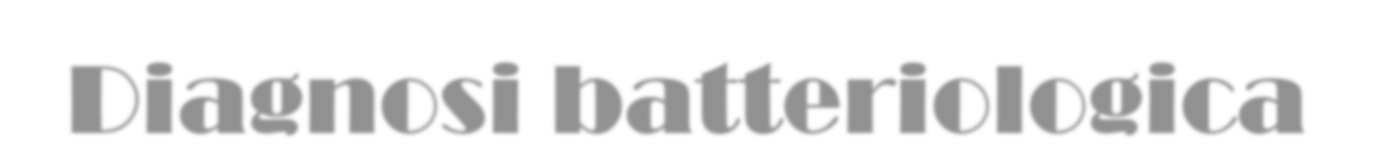 Diagnosi batteriologica
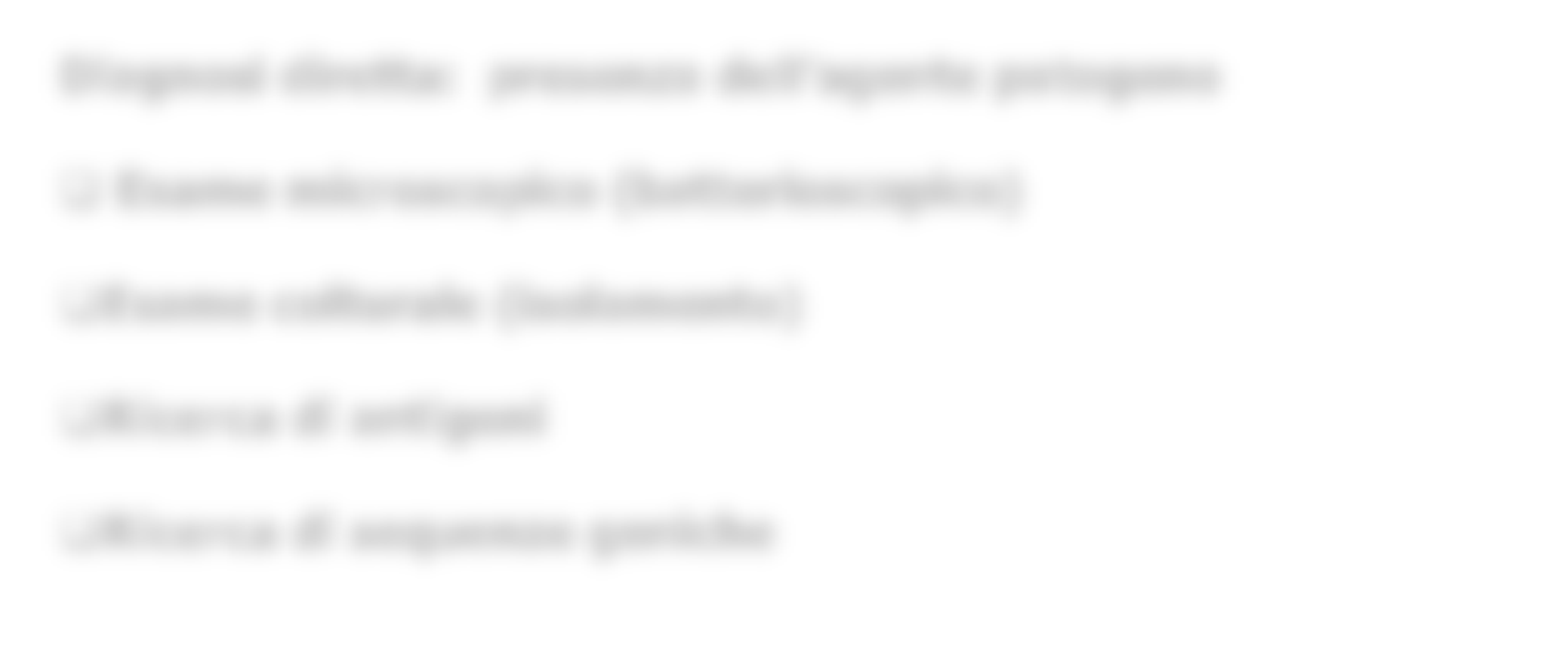 Diagnosi diretta:	presenza dell’agente patogeno

Esame microscopico (batterioscopico)

Esame colturale (isolamento)

Ricerca di antigeni

Ricerca di sequenze geniche
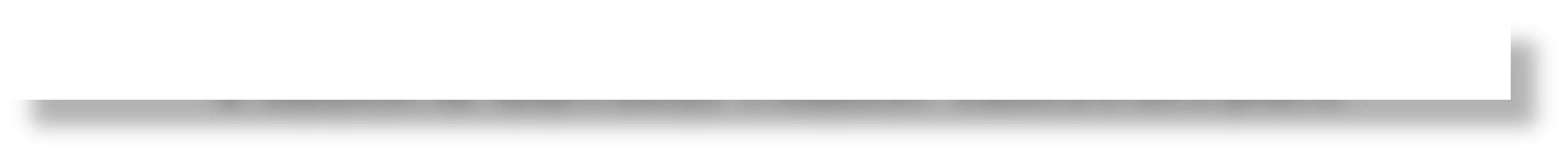 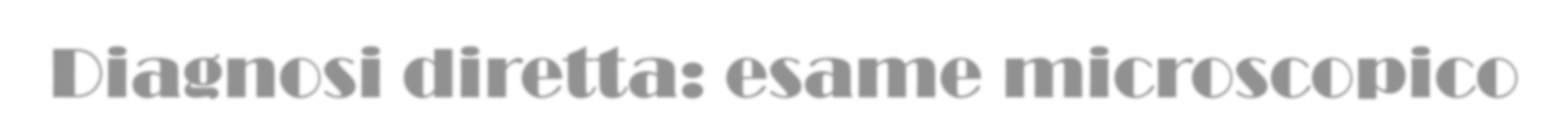 Diagnosi diretta: esame microscopico
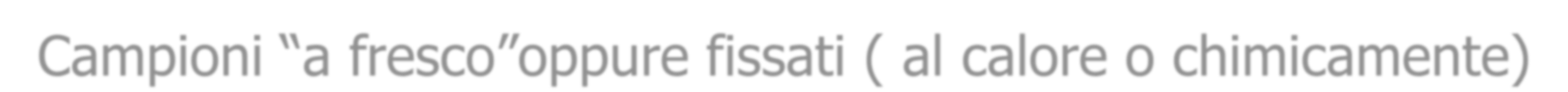 Campioni “a fresco”oppure fissati ( al calore o chimicamente)
La scelta del tipo di microscopia dipende dal patogeno presente :

Microscopia in campo oscuro
Microscopia in contrasto di fase
Microscopia in fluorescenza

Spesso si utilizzano colorazioni “dedicate”
Gram
Ziehl Neelsen (alcool-acido resistenza)
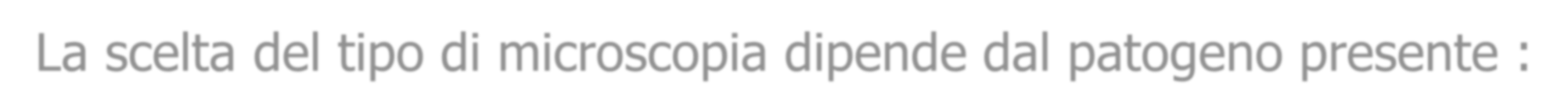 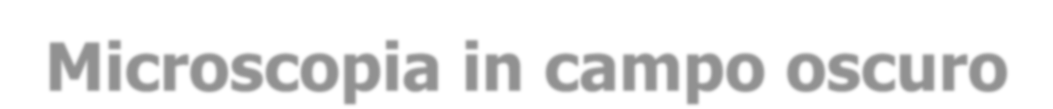 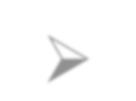 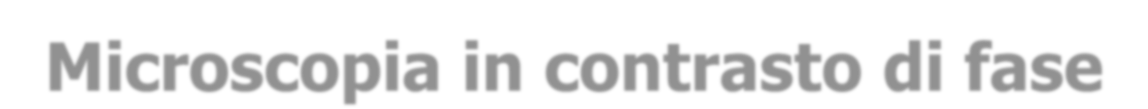 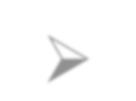 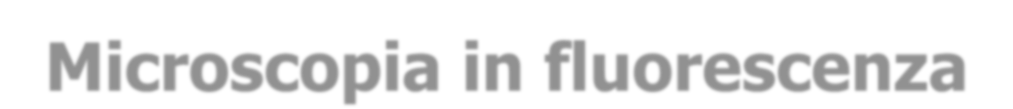 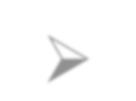 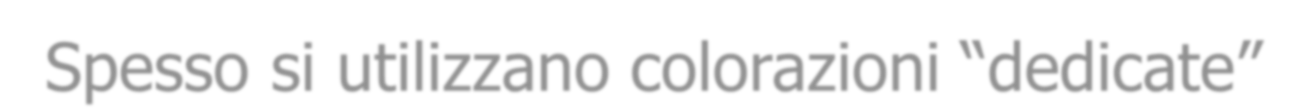 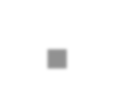 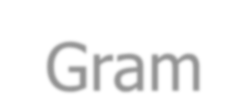 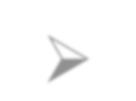 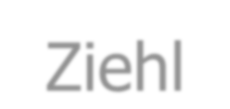 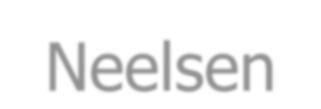 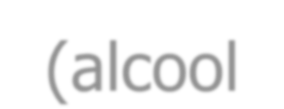 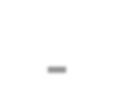 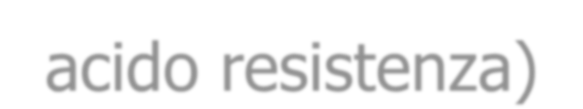 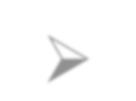 Microscopia in campo oscuro
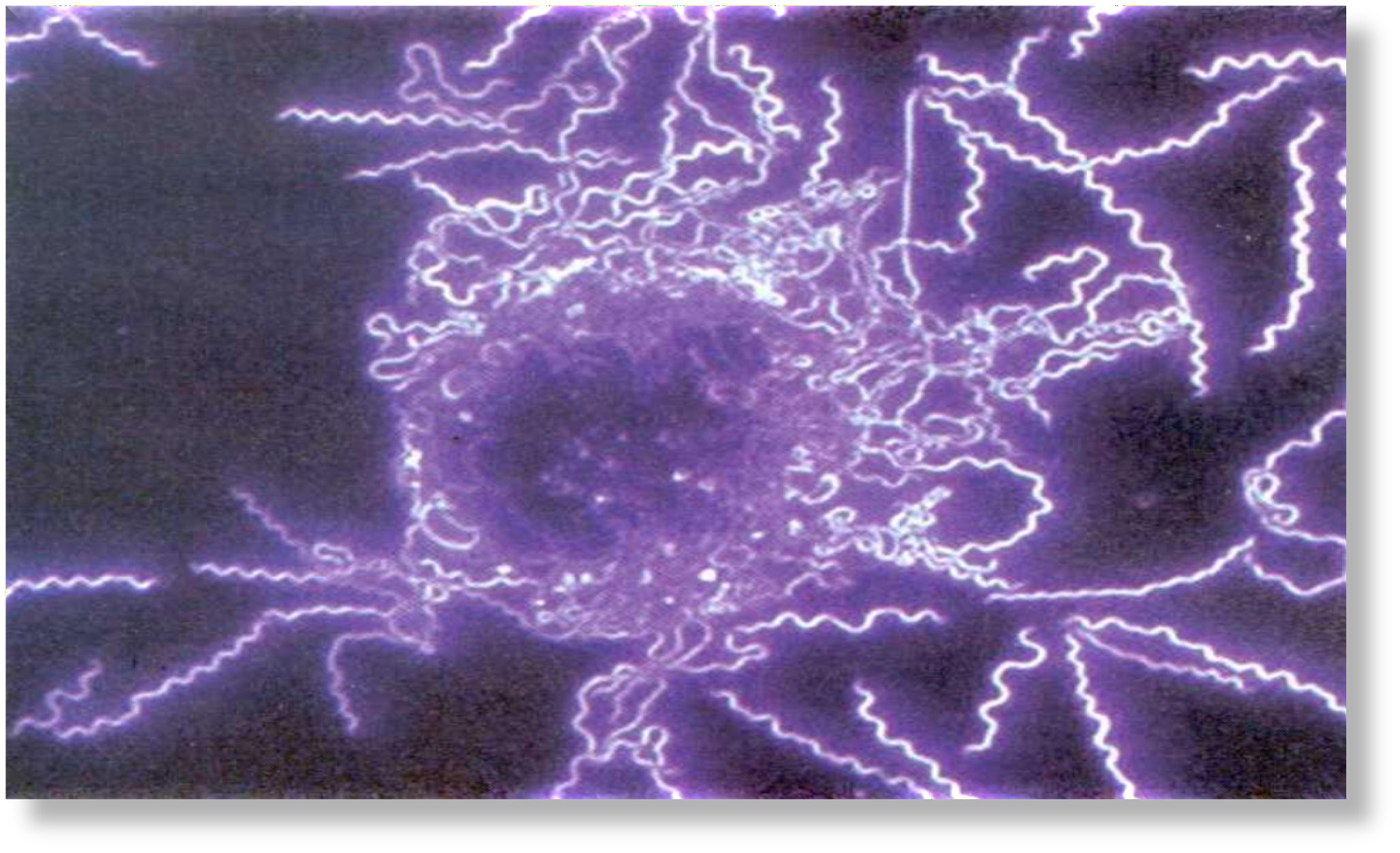 borrelia burgdorferi
Microscopia contrasto di fase
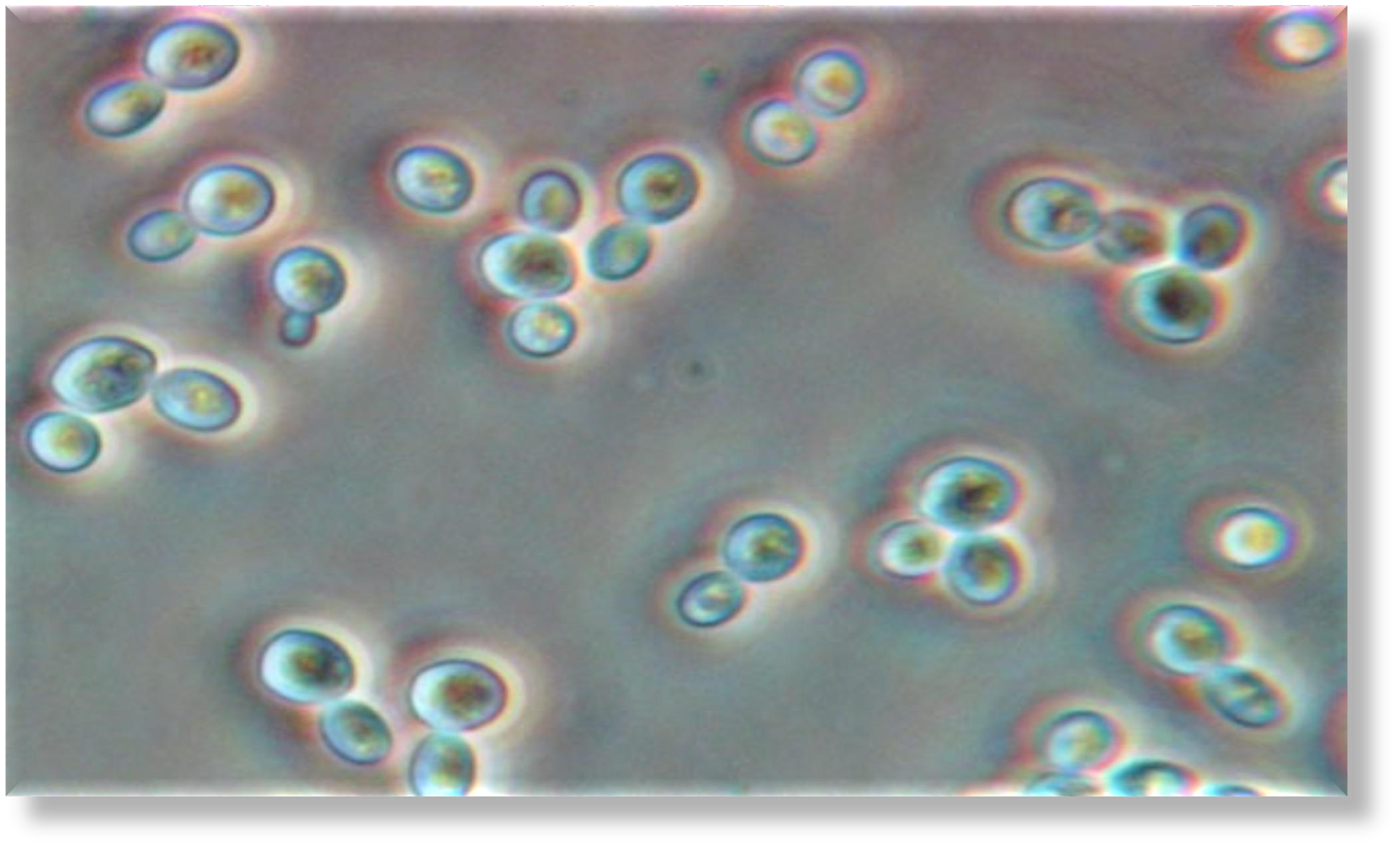 Lieviti
Microscopia in fluorescenza
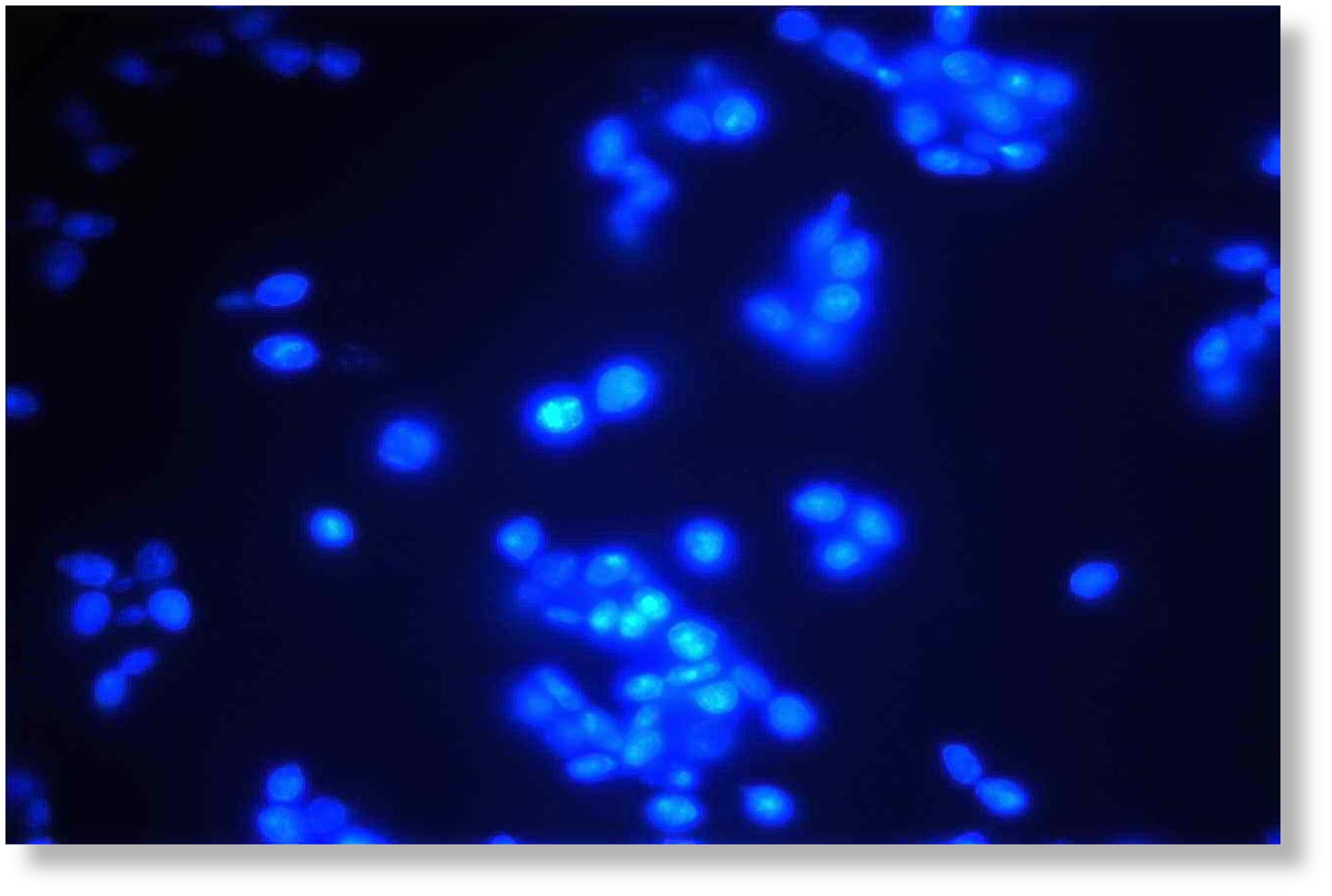 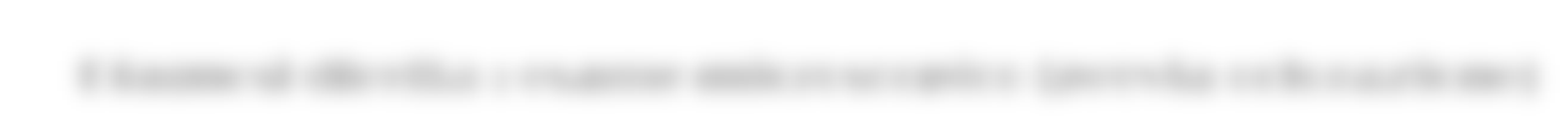 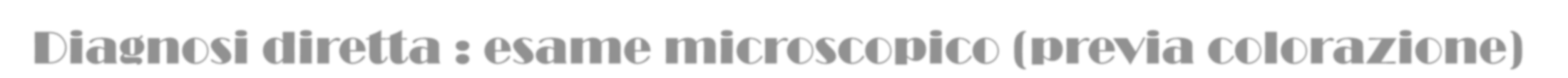 Diagnosi diretta : esame microscopico (previa colorazione)
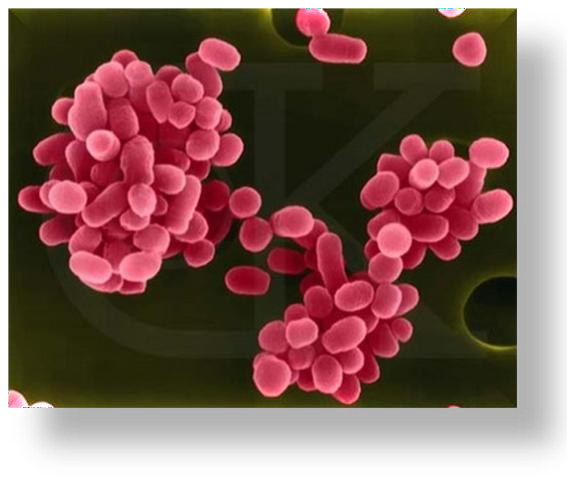 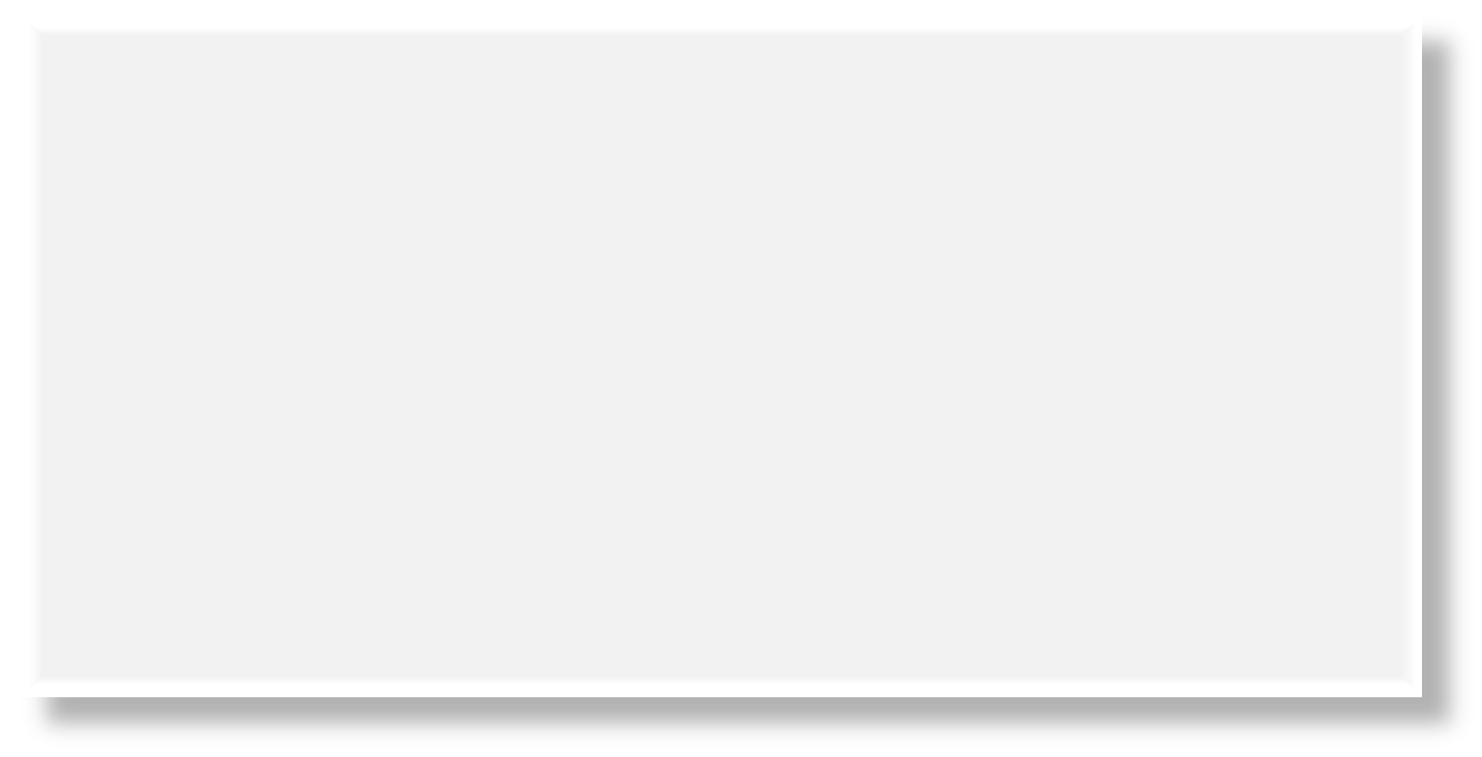 Colorazioni SEMPLICI	prevedono l’impiego di un solo  colorante :
cristalvioletto
fucsina basica
blu di metilene

Colorazioni DIFFERENZIALI prevedono l’impiego di più di un  colorante :
colorazione di Gram
colorazione di Ziehl -Neelsen
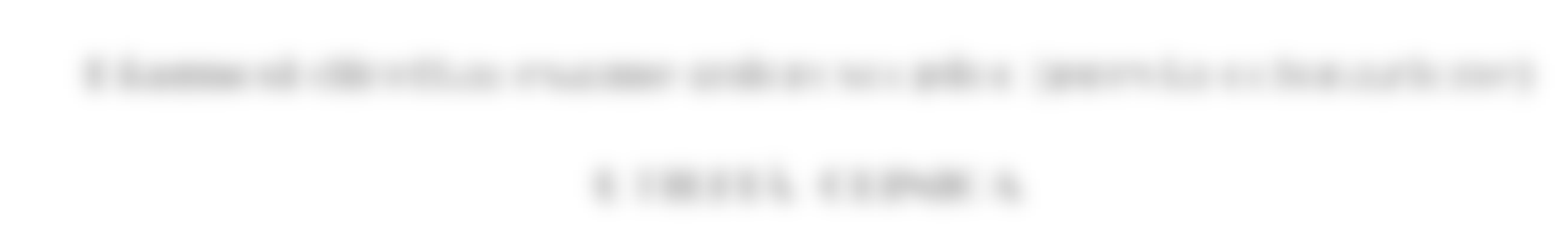 Diagnosi diretta: esame microscopico (previa colorazione)
UTILITÀ	CLINICA

Campioni fissati ( a calore o chimicamente)
Idoneità del campione (espettorato-neutrofili/ cell.squamose)
Numero e percentuale di polimorfonucleati neutrofili
Presenza o assenza di microrganismi(batteri-funghi-parassiti)

Colorazione del campione con tecnica di Gram:
Morfologia (cocchi-bastoncelli-coccobacilli)
Disposizione ( catenelle-clusters-diplococchi)
Quantità assoluta di batteri presenti
Percentuale relativa di Gram pos/neg
Localizzazione in sede intra o extra cellulare

Altre specifiche colorazioni
bacilli alcool-acido resistenti (Ziehl Neelsen)
endospore batteriche (Verde malachite)
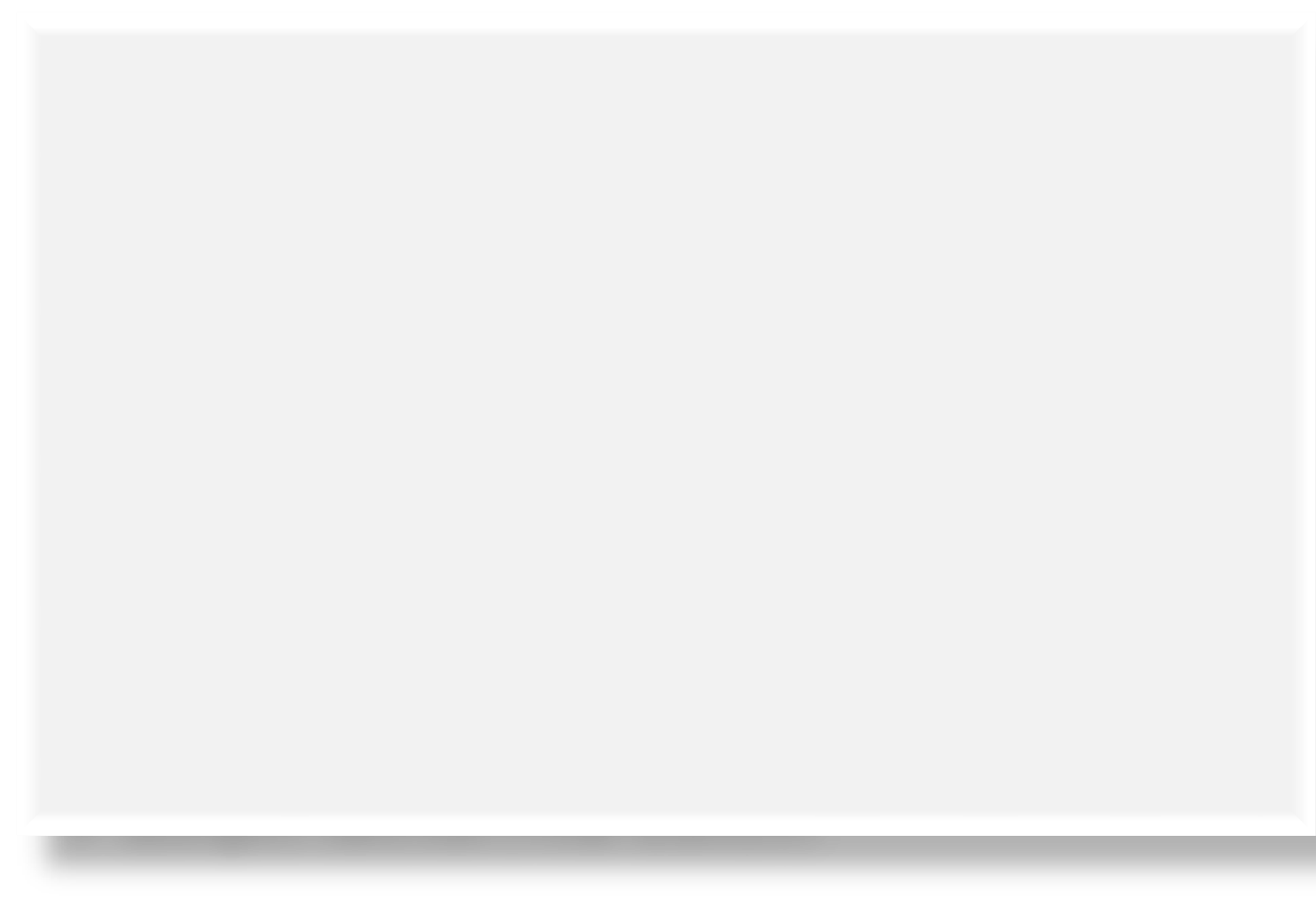 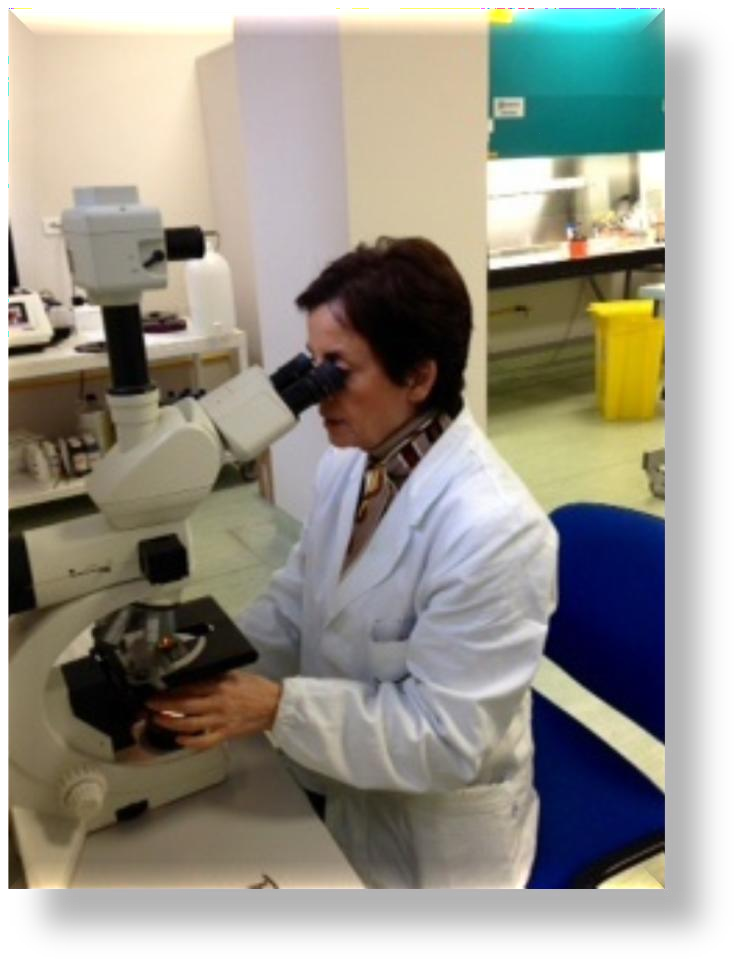 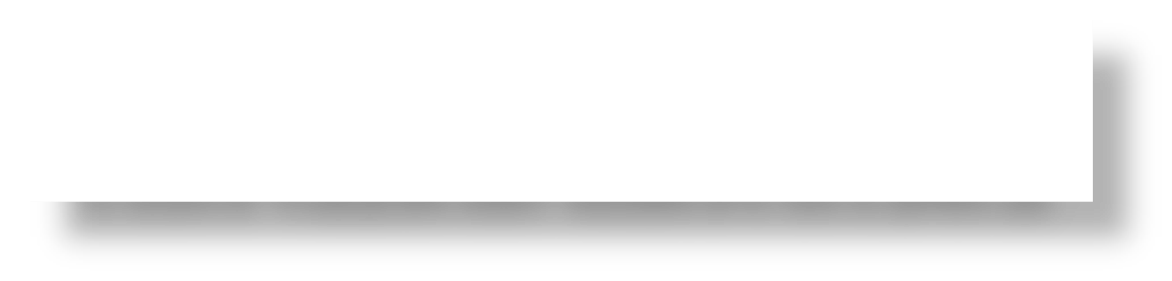 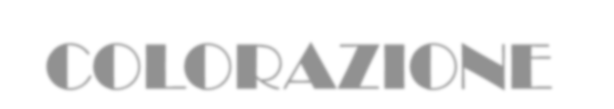 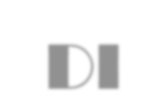 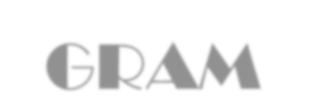 COLORAZIONE DI GRAM
osservazione microscopica
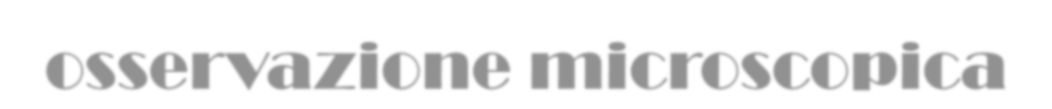 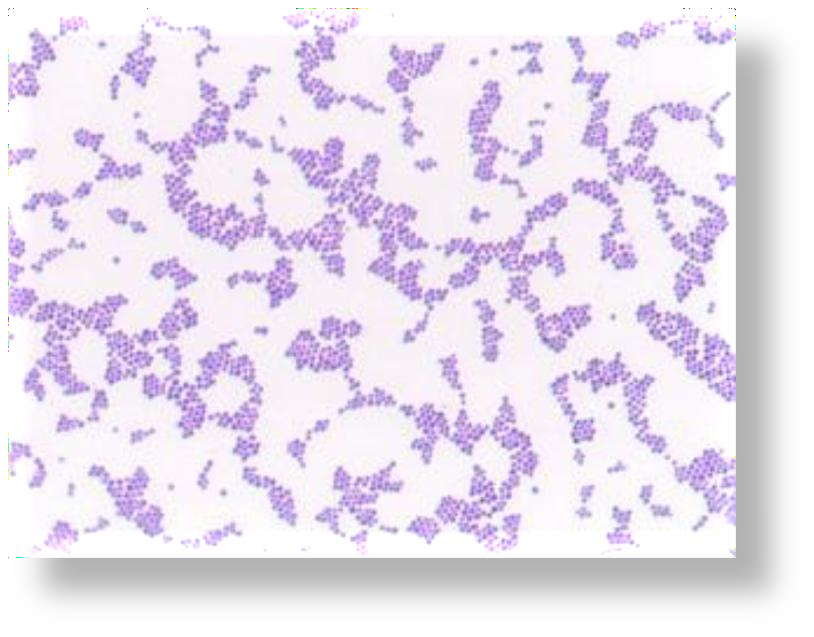 I batteri Gram+
(Staphylococcus, Streptococcuss, etc)
Staphylococcus epidermidis
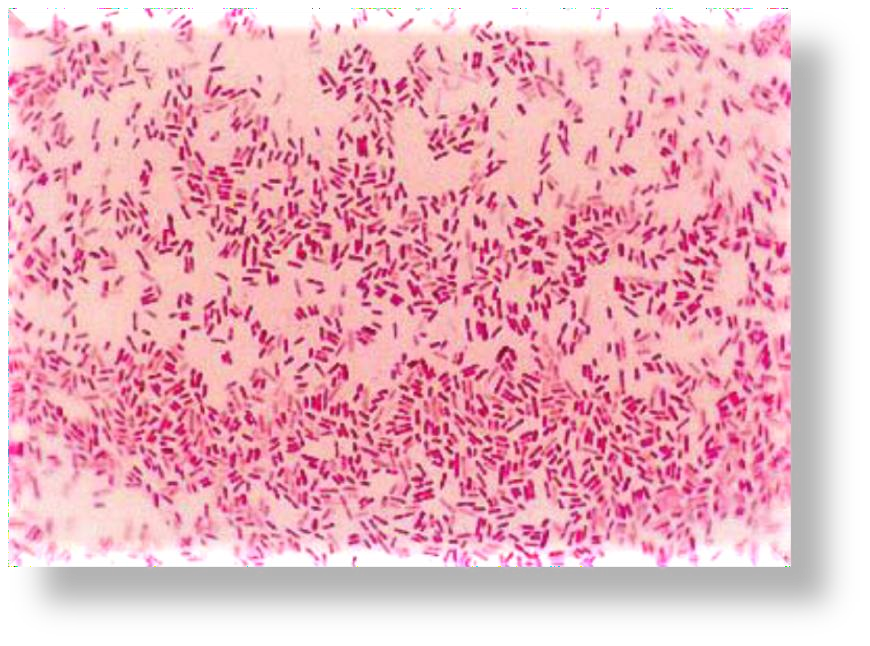 I batteri Gram –
(E. coli, P. aeruginosa, Neisseriaceae, etc.)

Escherichia coi
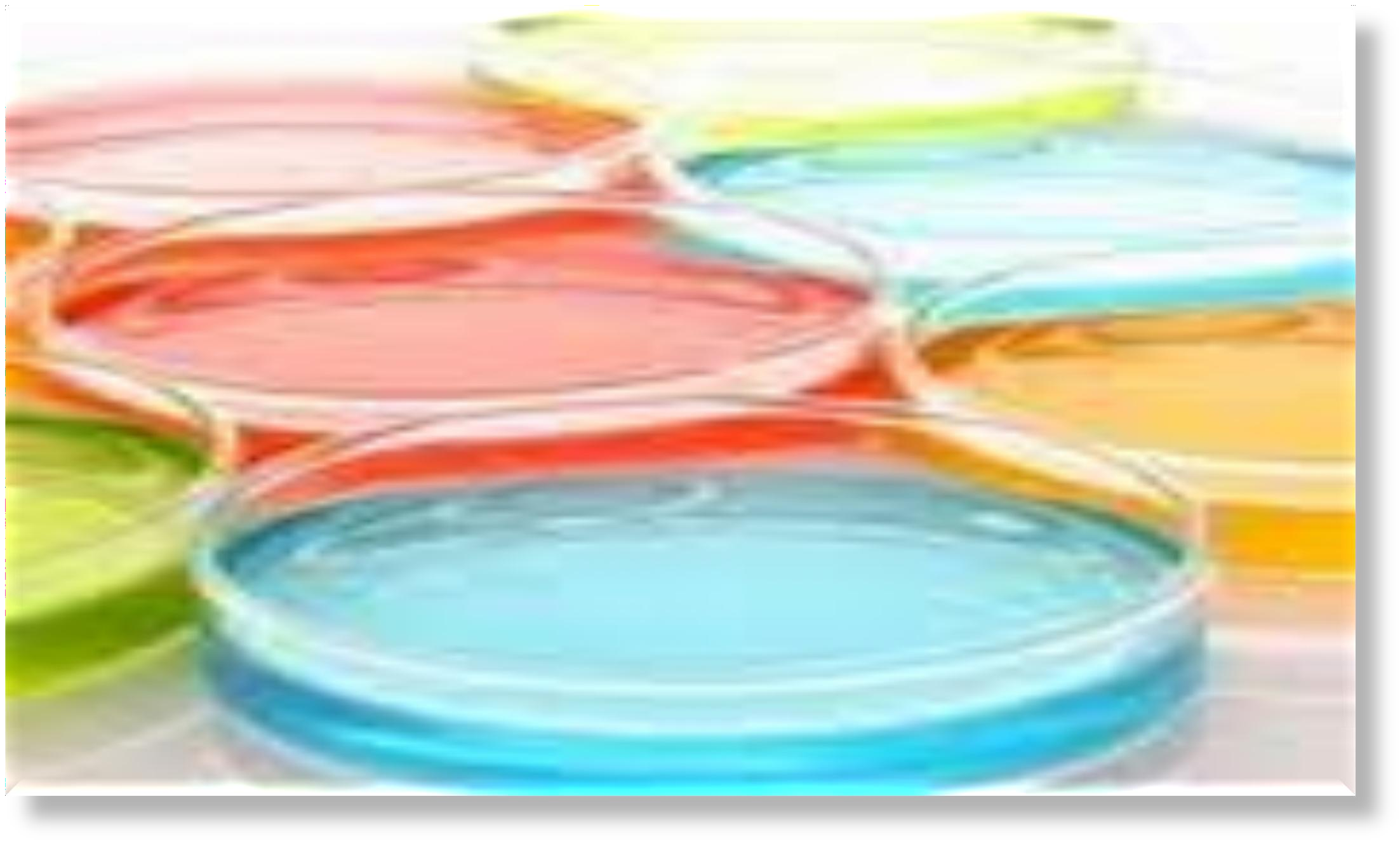 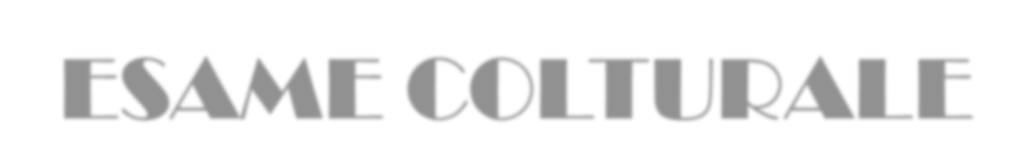 ESAME COLTURALE
TERRENI  DI COLTURA
Una condizione per poter studiare i  microrganismi è poterli coltivare nelle  condizioni di laboratorio
A tale scopo si devono conoscere le sostanze  nutritizie e le condizioni fisiche richieste
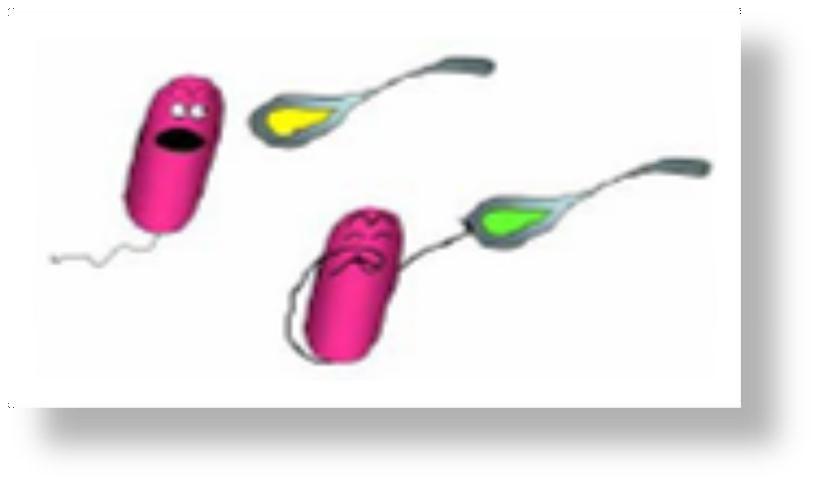 COLTIVAZIONE DEI BATTERI
In laboratorio l’impiego di “terreni di coltura”  riproduce artificialmente un ambiente in grado
di soddisfare le esigenze metaboliche del  batterio che si desidera coltivare
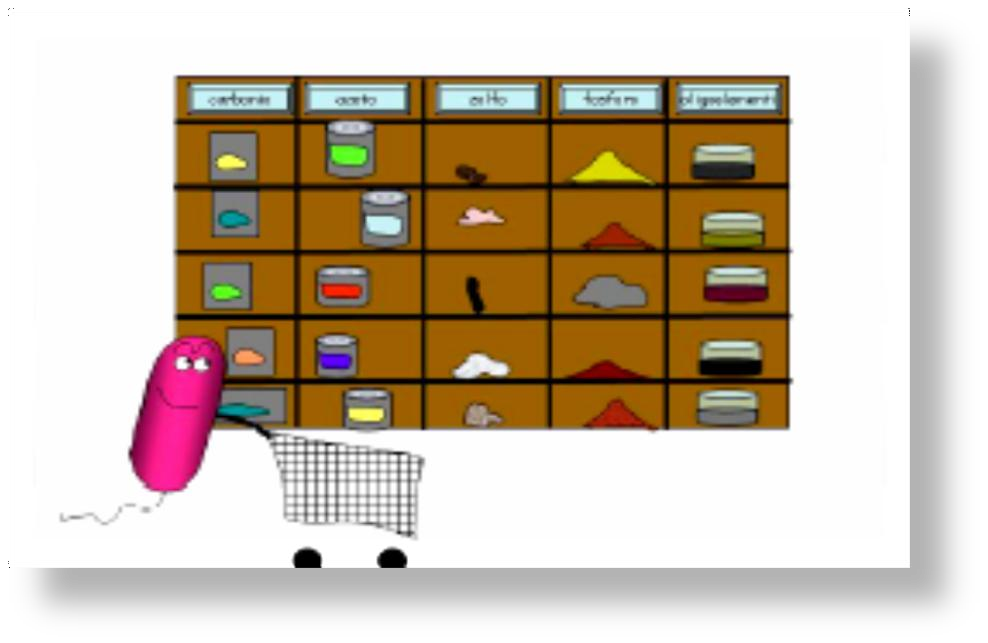 I terreni	di coltura contengono tutte quelle  sostanze organiche ed inorganiche necessarie  per la crescita del microrganismo
La composizione chimica dei diversi terreni  di coltura è in parte differente in relazione  alle necessità nutrizionali del batterio che si  desidera coltivare
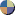 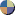 “Macronutrienti”
Alcune sostanze sono necessarie a tutti	i microrganismi in  quantità notevoli
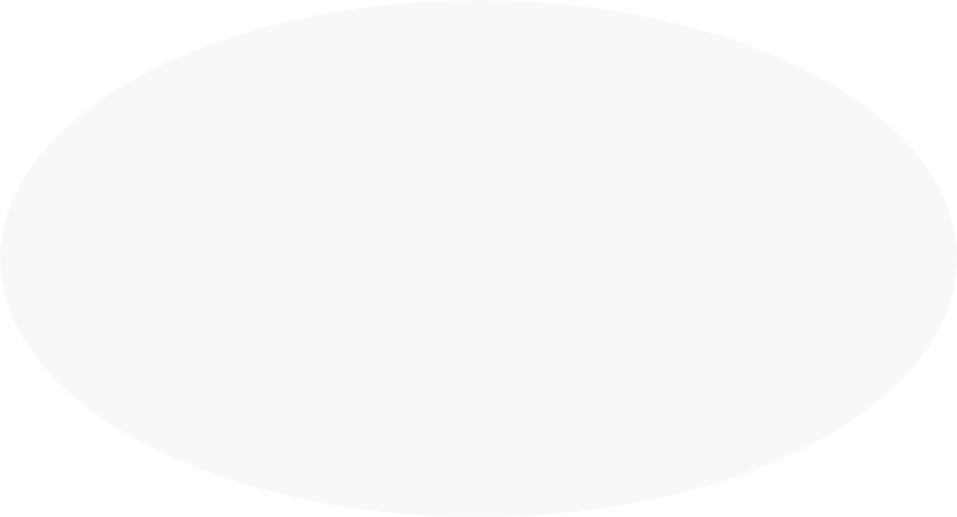 CARBONIO  AZOTO  OSSIGENO  IDROGENO  ZOLFO  FOSFORO
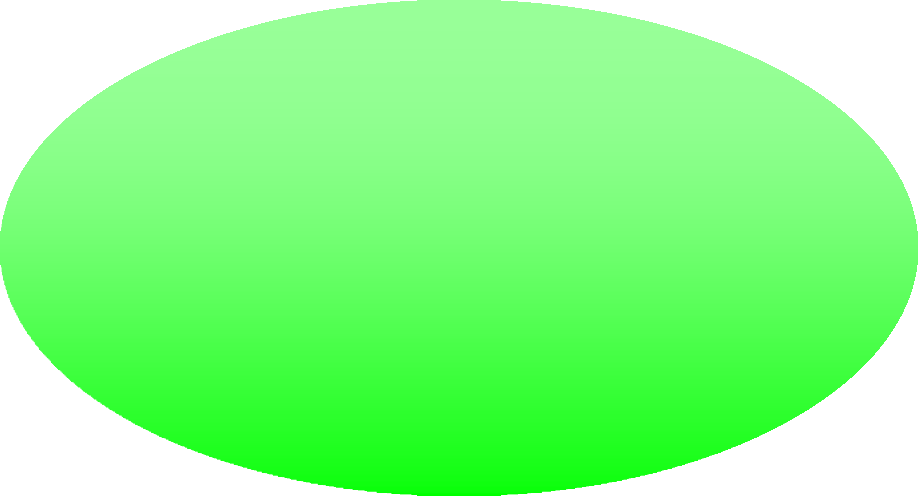 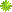 servono per la sintesi dei  componenti strutturali  della cellula
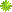 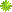 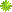 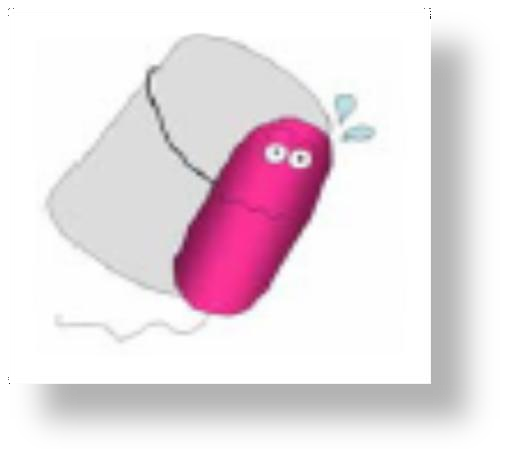 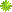 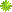 “Altri Macronutrienti”
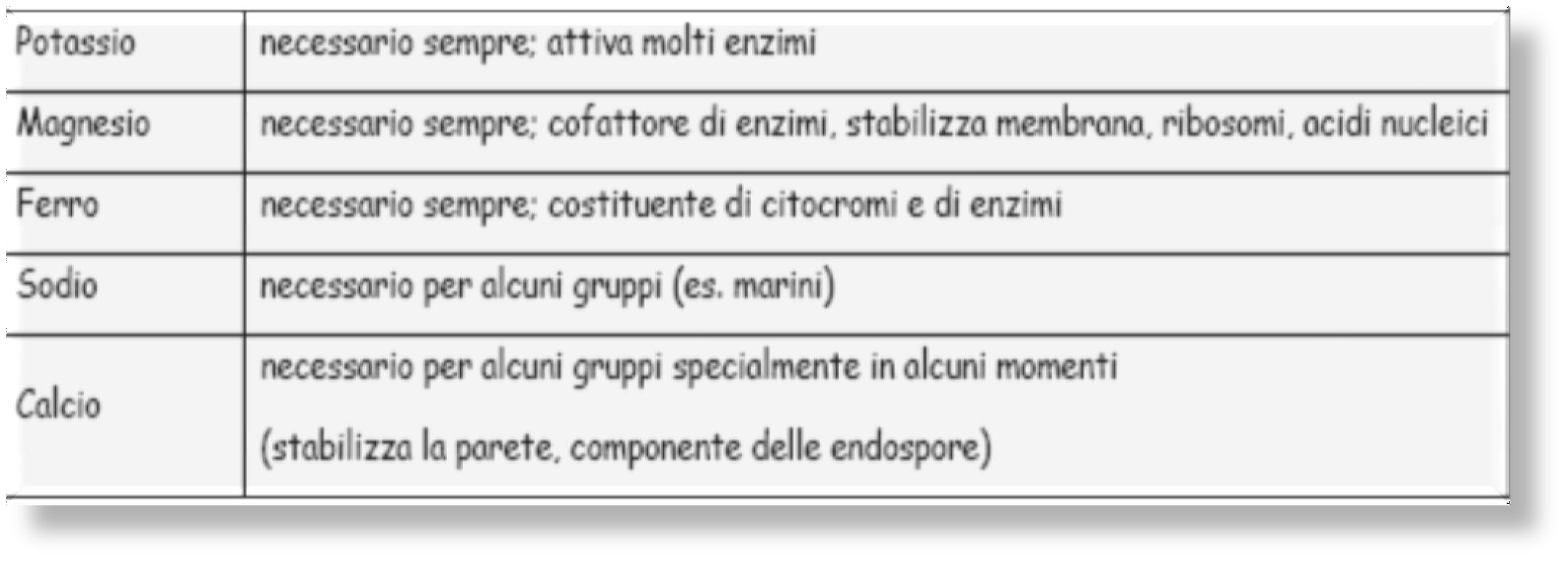 “Micronutrienti”
Alcuni elementi sono necessari alla cellula, ma in quantità molto  esigue
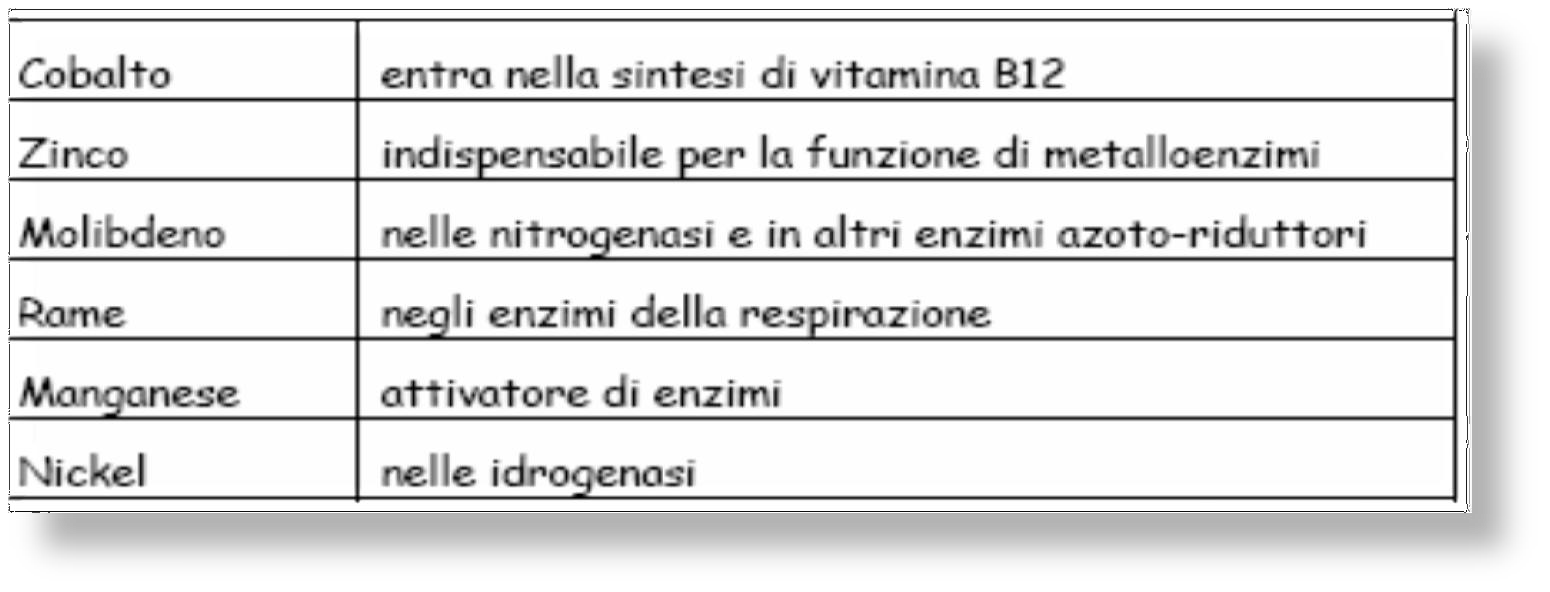 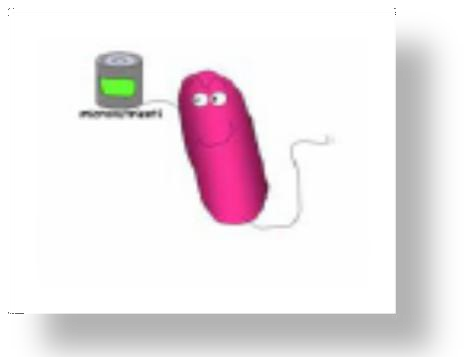 TERRENI DI COLTURA
Stato fisico

Possono essere liquidi (per ottenere biomassa senza
limiti spaziali), o solidi
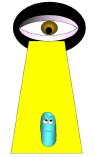 i microrganismi  invisibili ad occhio nudo
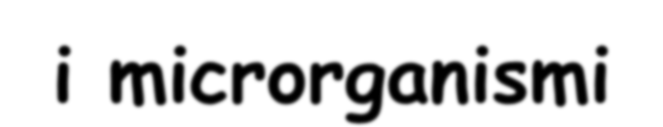 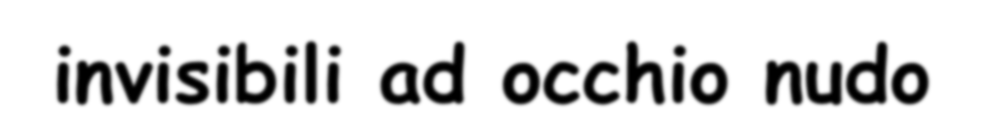 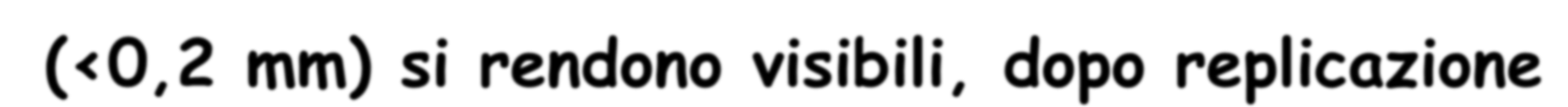 (<0,2 mm) si rendono visibili, dopo replicazione  su substrato solido o liquido
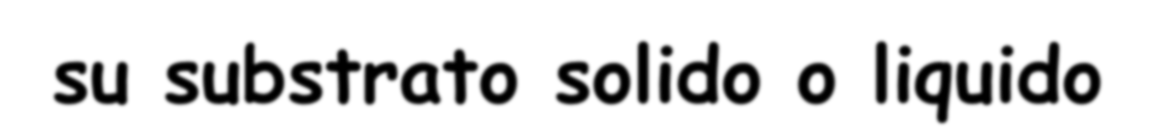 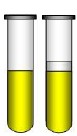 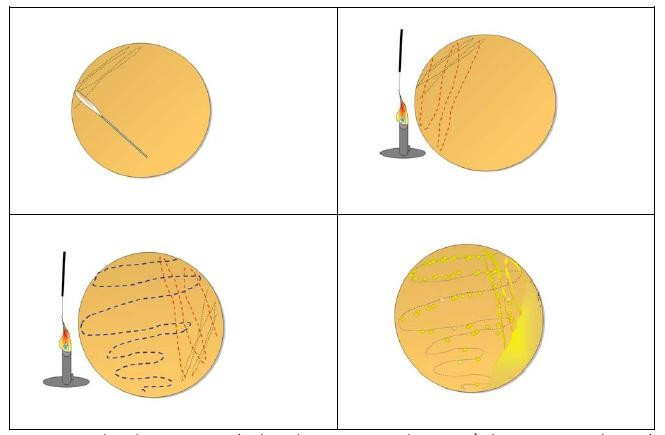 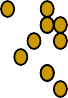 In base alle sostanze che contengono	e alle loro concentrazioni
relative, i terreni di coltura sono classificati come:
Sintetici (o definiti)
Complessi

Terreni sintetici o definiti

I terreni sintetici o definiti sono	quelli di	cui si conosce  l’esatta composizione. Vengono quasi sempre preparati ad hoc a  seconda delle esigenze nutrizionali del microrganismo che si  desidera far crescere.
Contengono un numero	definito di	sostanze a concentrazione
nota.
Terreni complessi
sono quei terreni di cui non si	conosce in maniera dettagliata la  composizione chimica
Questi mezzi di coltura risultano di estrema utilità in quanto  permettono di far crescere contemporaneamente specie con  esigenze nutrizionali molto diverse fra loro
Inoltre è possibile far crescere specie le cui esigenze  nutrizionali non sono ancora ben conosciute

Oltre alle sostanze “standard” i terreni complessi contengono:
Peptoni, idrosilati proteici che derivano da una parziale digestione  proteolitica;
Estratti di carne magra, ricchi in amminoacidi peptidi, acidi organici, vitamine  e sali minerali;
Estratti di lievito, ricchi di vitamina B e composti del carbonio e dell’azoto.
I caratteri colturali forniscono indizi utili  per l’identificazione
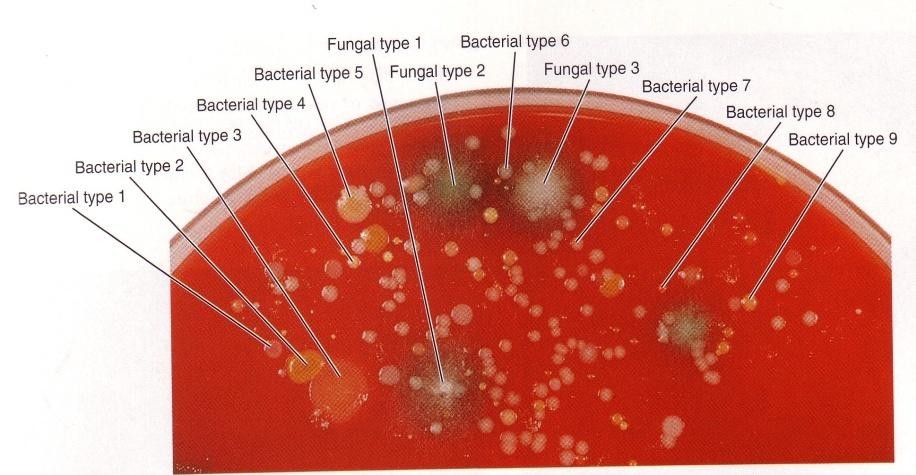 POPOLAZIONI MICROBICHE NATURALI
La popolazione microbica presente nel nostro ambiente è grande e  complessa. Molte differenti specie microbiche popolano
contemporaneamente	vari distretti	del nostro corpo (mucose:  orale, intestinale, cutanea)	ed in modo analogo il nostro  ambiente (aria,	suolo, acqua).
COLTURE MISTE
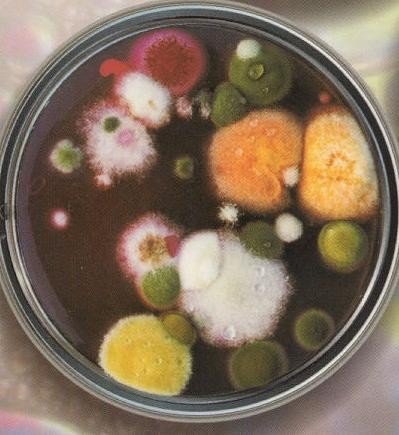 Classificazione qualitativa dei terreni
Terreni elettivi
Sono terreni ricchi di nutrienti, spesso con la presenza di sangue di pecora o  cavallo, che consentono la crescita di quasi tutte le specie batteriche di  interesse medico.
Terreni selettivi
Sono terreni che favoriscono la crescita solo di particolari specie batteriche  grazie alla presenza di fattori che inibiscono lo sviluppo di altre specie.
Terreni differenziali
Sono terreni che, grazie alla presenza di particolari componenti, permettono di  distinguere fra diversi gruppi di batteri, consentendo una identificazione  presuntiva della specie isolata.
Terreni di arricchimento
Sono terreni che consentono di aumentare la carica della specie batterica che ci  interessa isolare, grazie alla presenza di fattori che inibiscono la crescita di  specie batteriche contaminanti presenti nel campione in esame.
ESEMPIO DI TERRENO ELETTIVO E  DIFFERENZIALE: -streptococco-streptolisina proteina ad azione emolitica
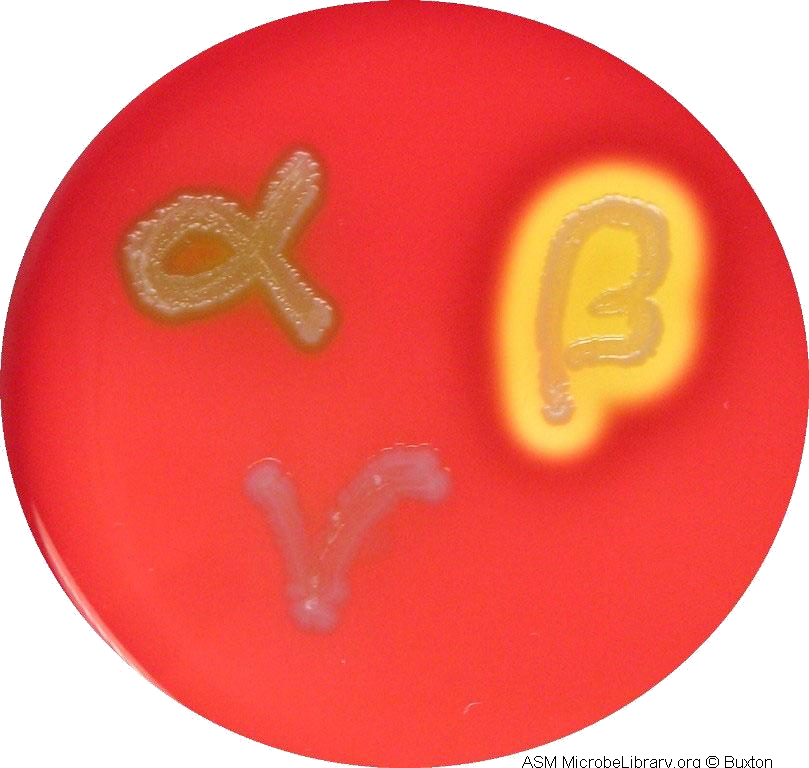  (colonie verdi) -	 ( no emolisi) 
emolisi su  piastra di agar  sangue (1919)

Beta emolisi = S.Pyogenes, S.agalatiae
TERRENO  SELETTIVO E DIFFERENZIALEenterobacteriaceae
Batteri Lattosio fermentante: 
E. coli; Klebsiella
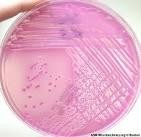 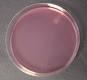 Fermentazione del  Lattosio su agar  Mac Conkey 
(unica fonte energetica)
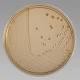 Agar Mac Conkey
Batteri non Lattosio fermentante: 
Salmonella; Shigella; Proteus
TERRENO ELETTIVO E  DIFFERENZIALEbatteri nelle urine
Agar CLED
(Cystine-Lactose-Electrolyte-Deficient)
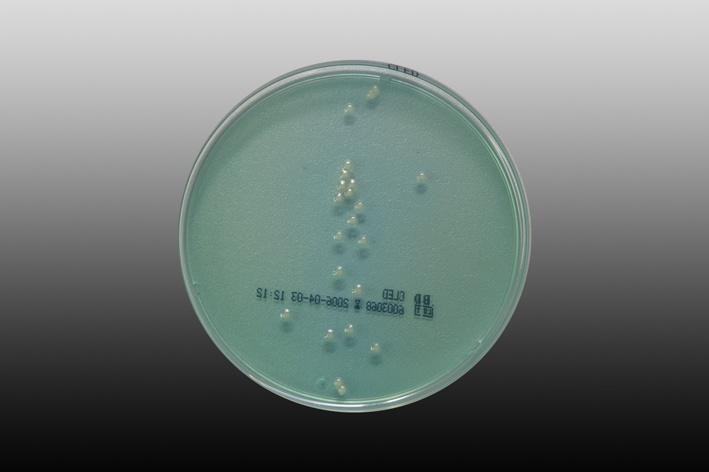 Contiene:
Lattosio
Blu bromotimolo come indicatore del pH  Cistina amminoacido nutriente
Lattosio non fermentante
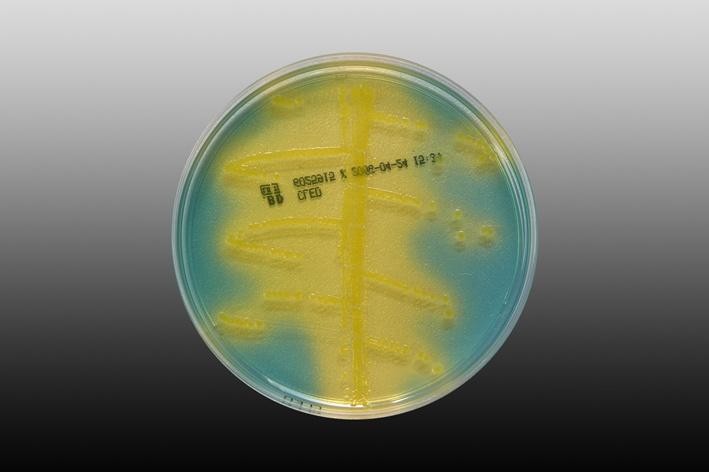 Lattosio fermentante
Esame colturale
Pretrattamento del campione
fluidificazione
concentrazione
sonicazione
diluizione
Esame colturale
Semina del campione
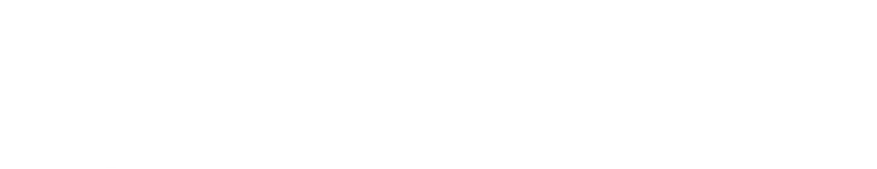 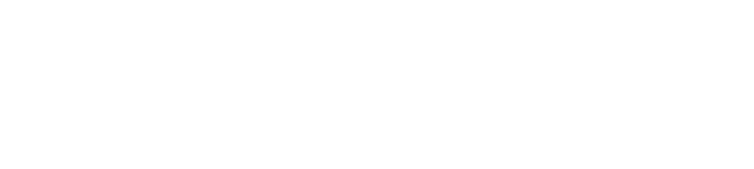 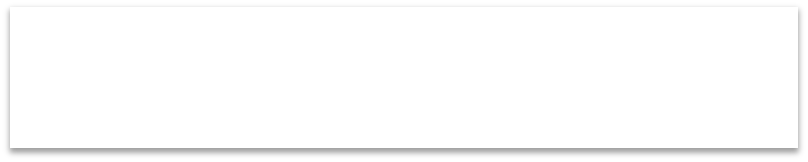 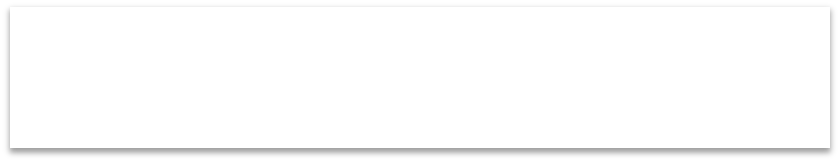 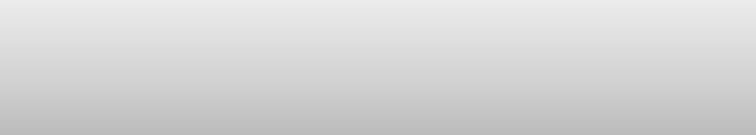 per isolamento
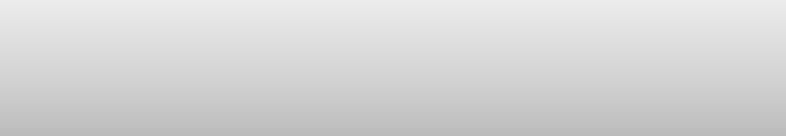 quantitativa
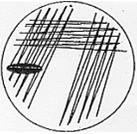 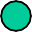 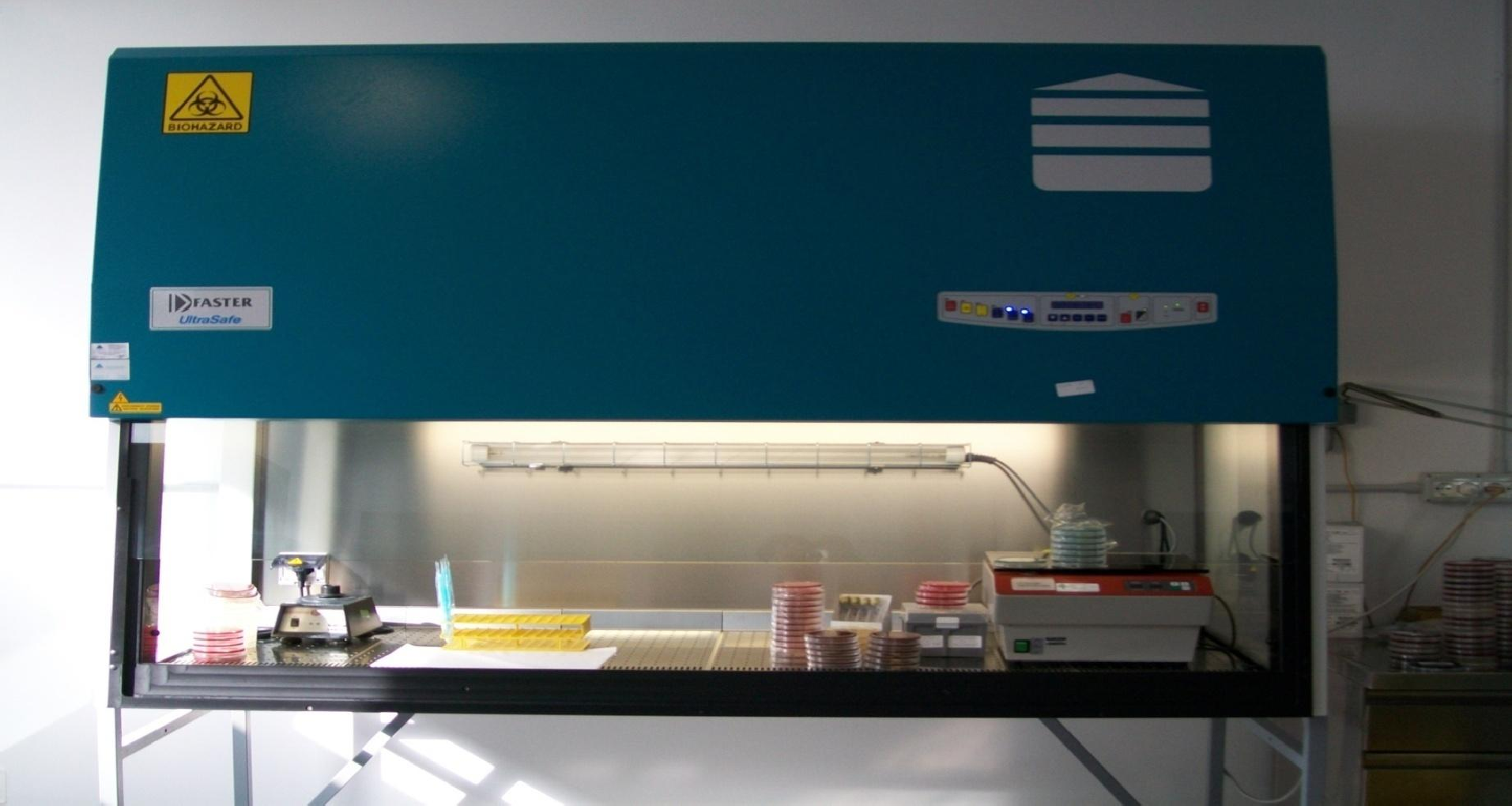 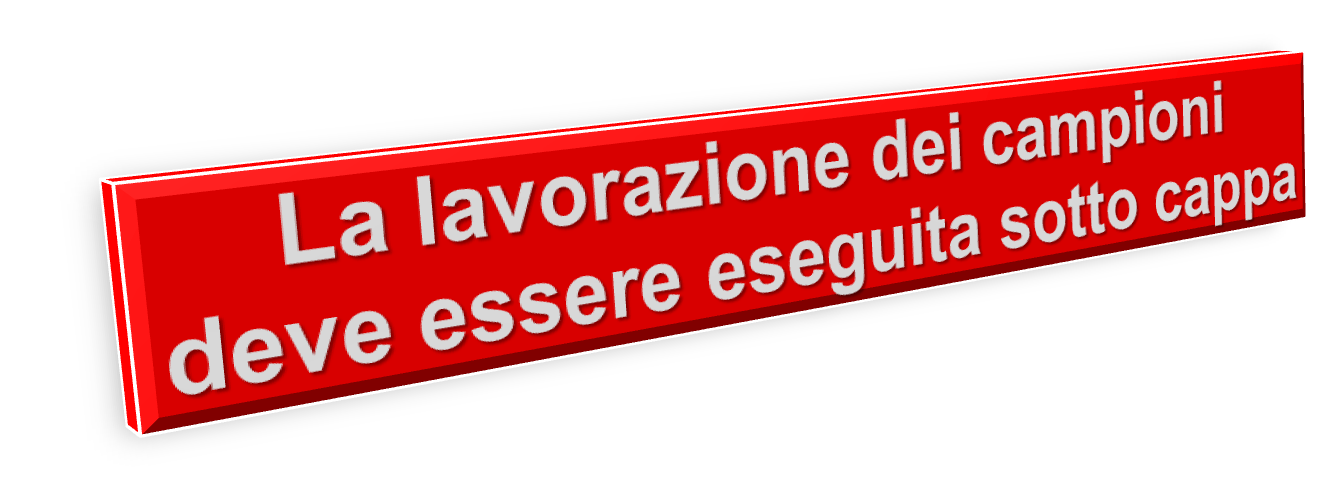 Esame colturale
Incubazione dei terreni di coltura
temperatura
ossigeno
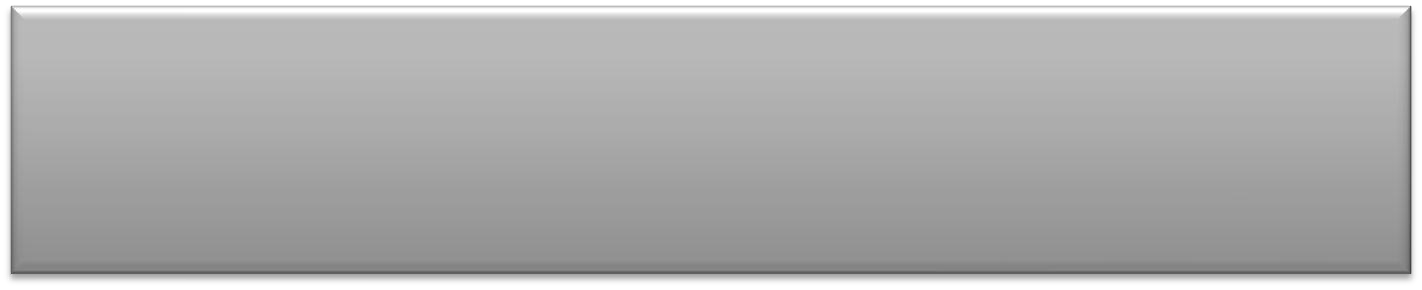 TEMPERATURA
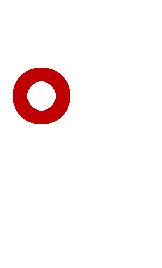 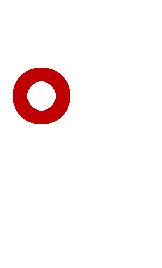 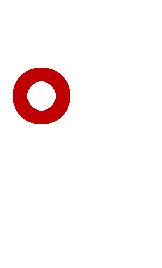 Psicrofili	-10 C a +20 C (L.monocytogenes 5-8 C)


Mesofili	+10 a +50 C


Termofili	+40 a +70 C
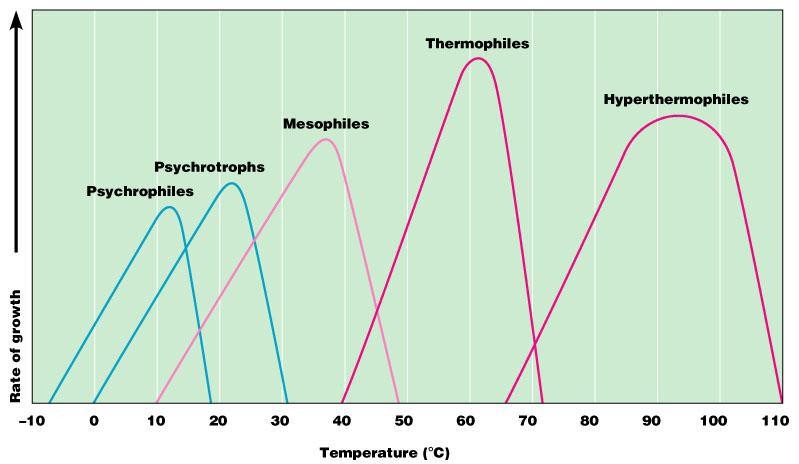 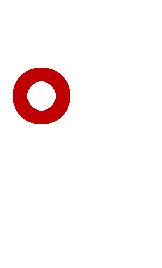 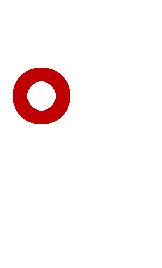 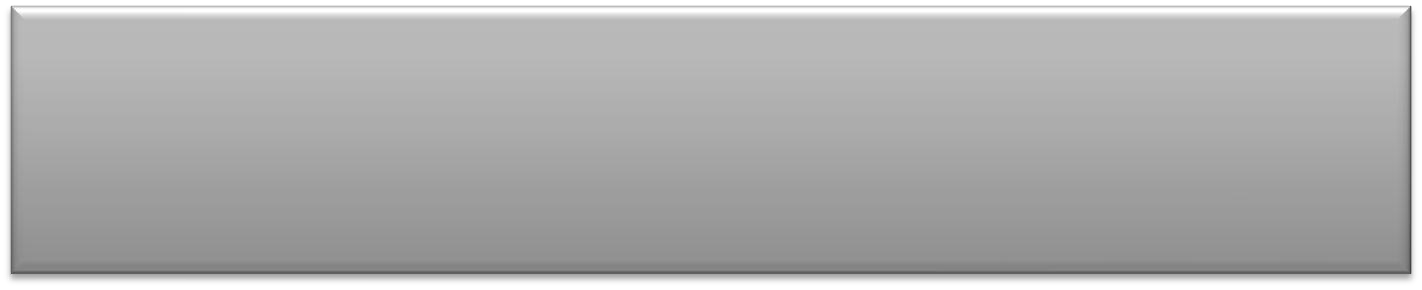 OSSIGENO
Aerobi obbligati: Crescono solo in presenza di O2 atmosferico  Anaerobi obbligati: crescono solo in assenza di ossigeno atmosferico  Anaerobi facoltativi: crescono sia in condizioni aerobie che anaerobie
Microaerofili: crescono in ambienti con ridotta pressione parziale di ossigeno;
crescono bene in atmosfera addizionata di CO2
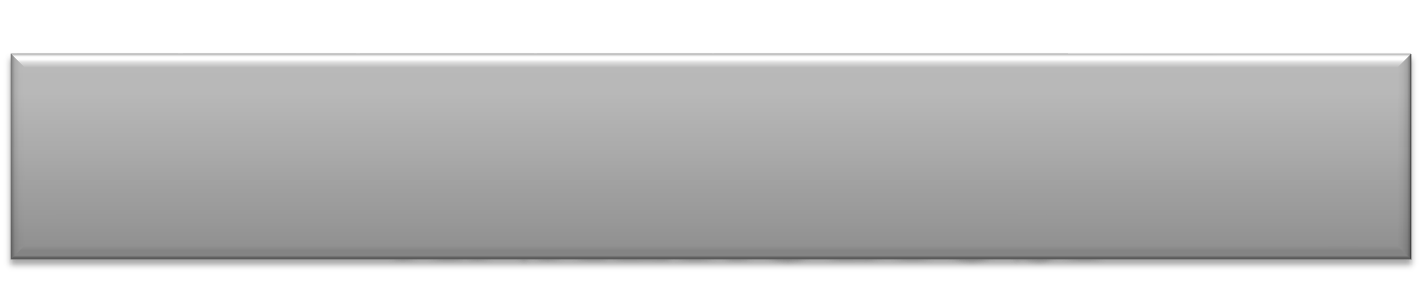 CRESCITA IN  ANAEROBIOSI
Per la coltura dei batteri anaerobi bisogna utilizzare terreni riducenti  ed in incubatori speciali.

I terreni riducenti sono terreni che contengono dei composti chimici  (tioglicolato di sodio) che si combinano chimicamente con l’ossigeno  atmosferico fino ad esaurirlo.

Gli incubatori speciali a tenuta stagna, contengono sostanze chimiche  (bicarbonato di sodio e sodio boroidruro) che, quando vengono  umidificate, producono CO2 e H2 e successivamente H2O con scomparsa  dell’ossigeno
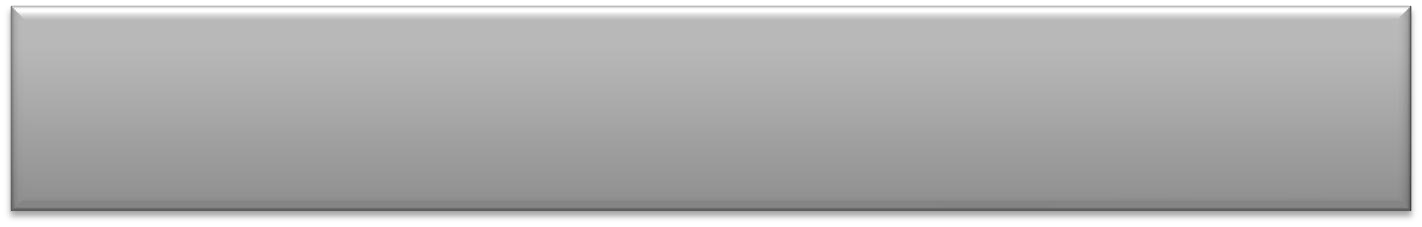 INCUBATORI SPECIALI
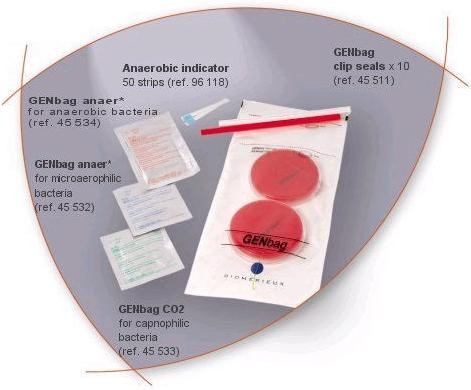 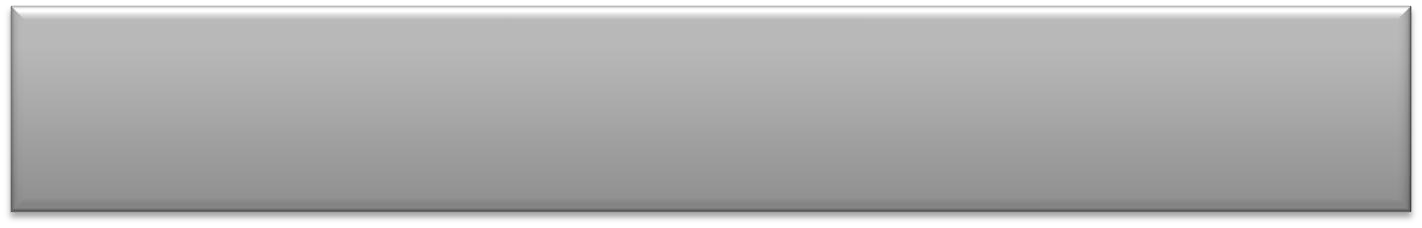 INCUBATORI SPECIALI
CO2
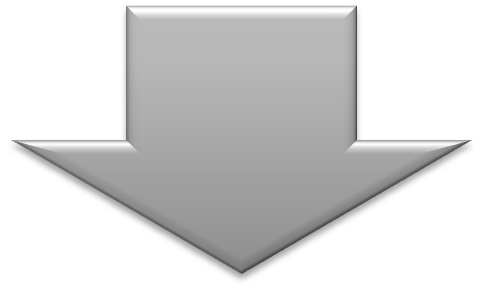 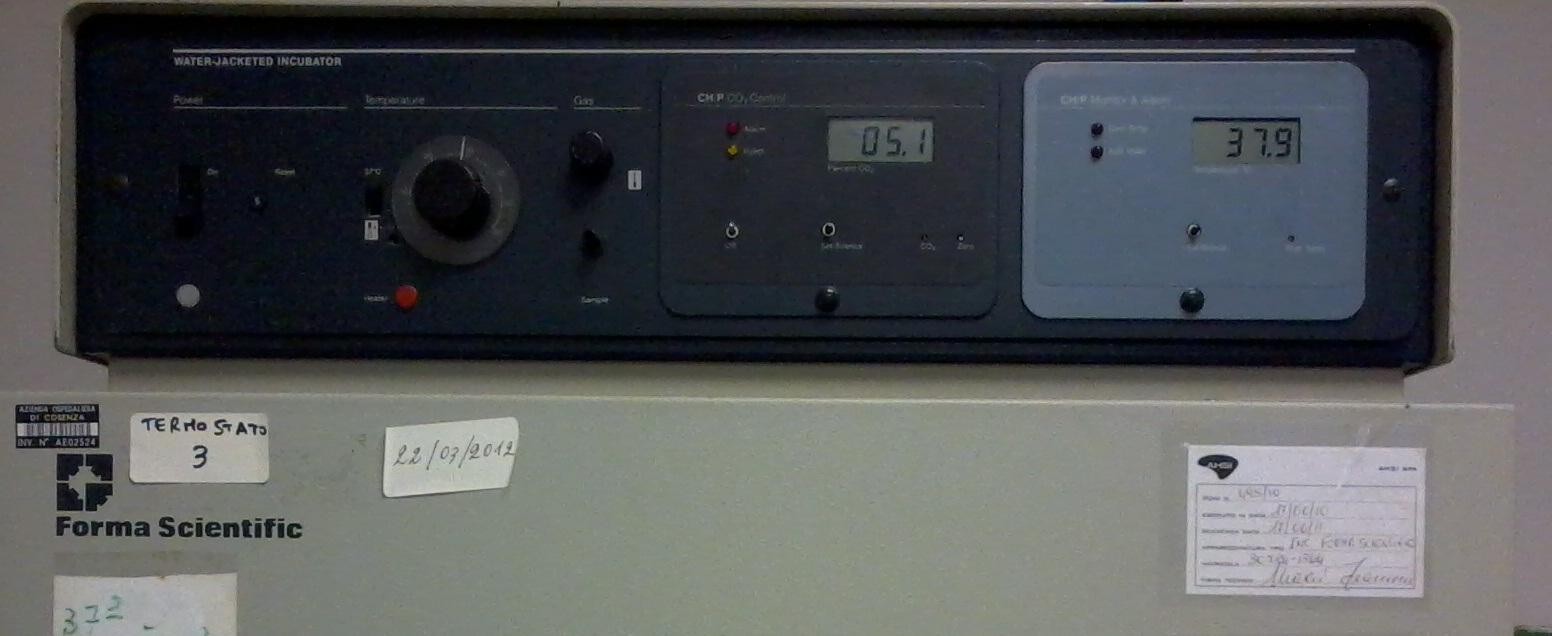